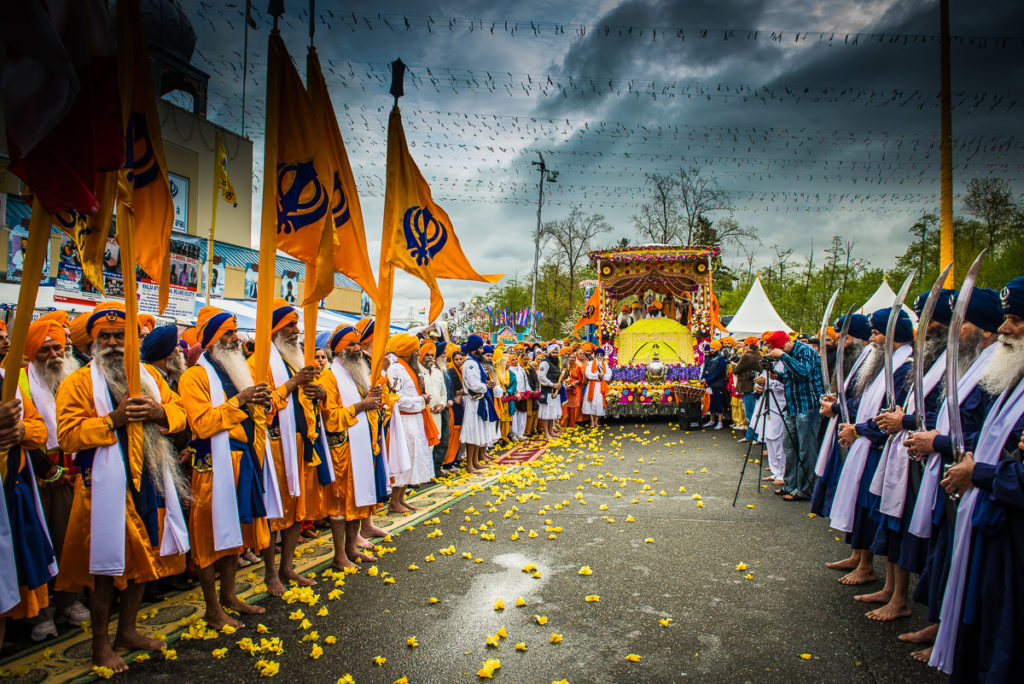 Rangoli
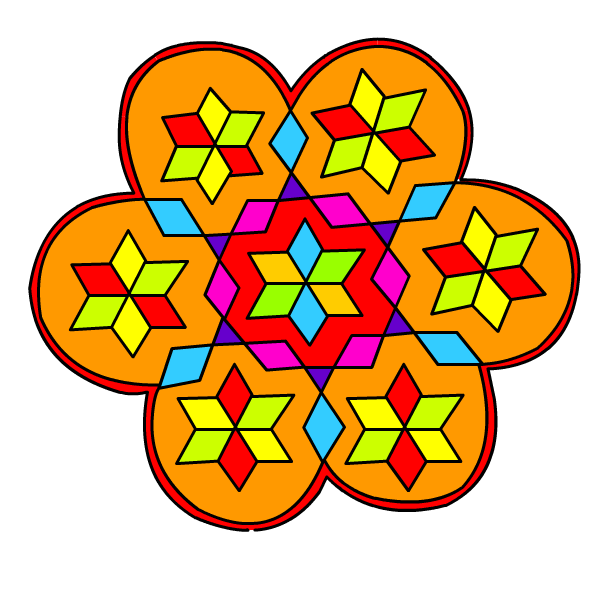 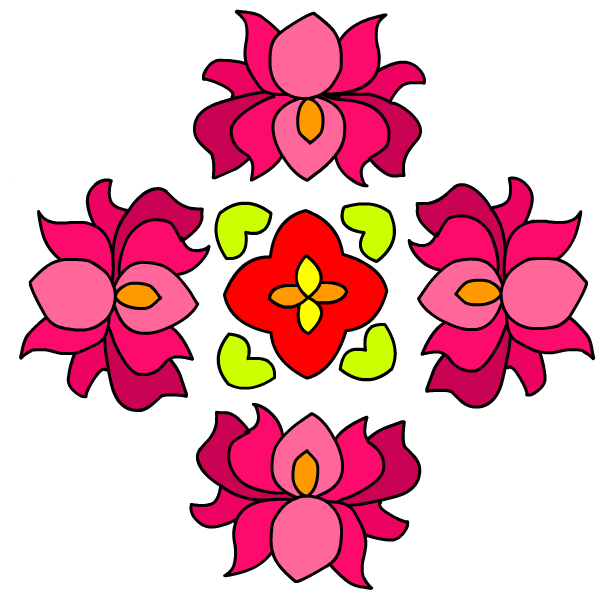 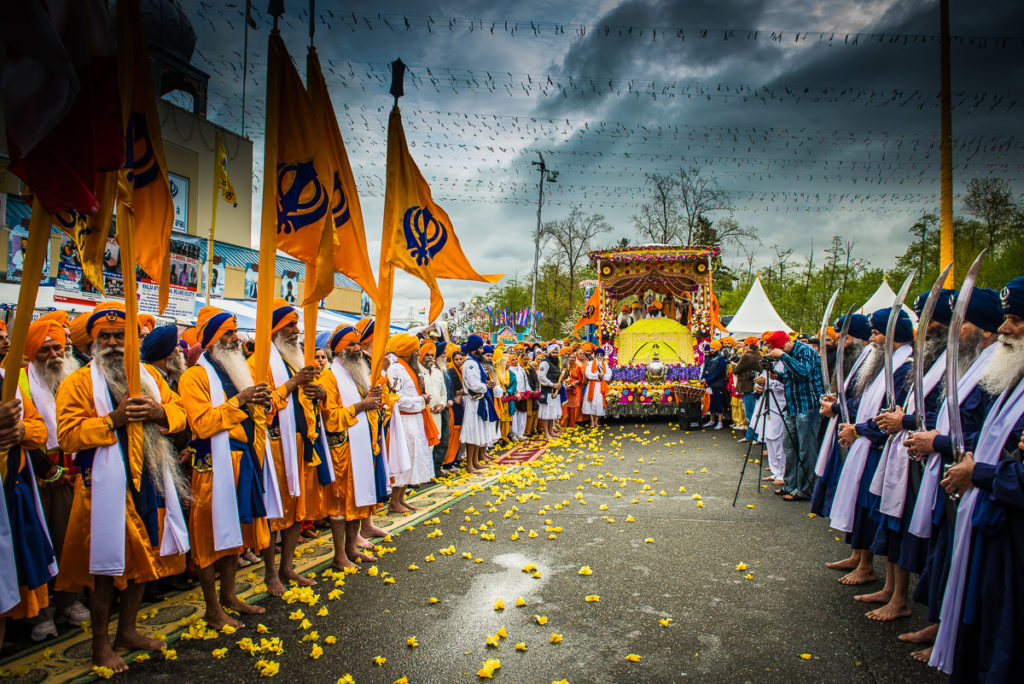 Rangoli Patterns
Rangoli is an art form, originating in the Indian subcontinent, in which patterns are created on the floor or the ground using materials such as coloured rice, dry flour, coloured sand or flower petals. It is usually made during Diwali, Tihat, Vaisakhi and other Hindu festivals. Designs are passed from one generation to the next, keeping both the art form and the tradition alive.
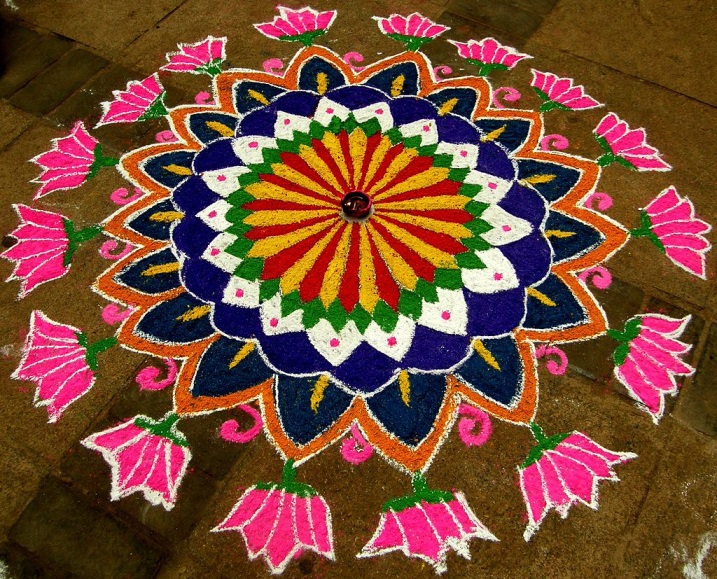 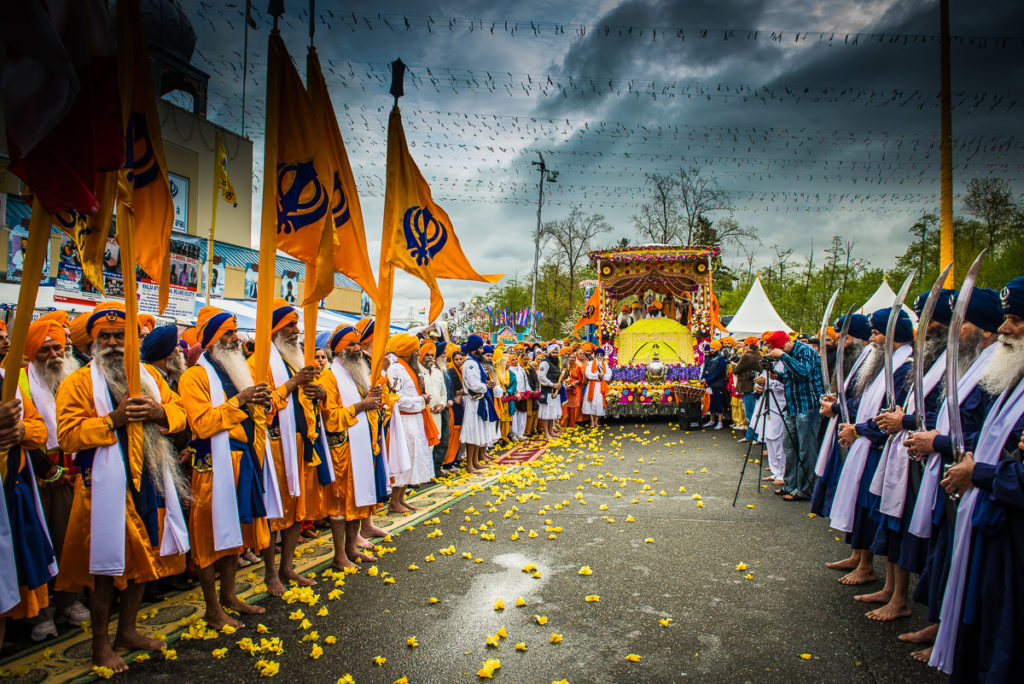 Rangoli Patterns
These beautiful patterns are traditionally used in India to decorate the borders of Sarees (dresses) and on gates and window grills. They are also drawn on the ground at the doorstep with rice flour, to keep bad omens out of the house. The more complicated they are, the better they are at keeping away bad thoughts and spirits
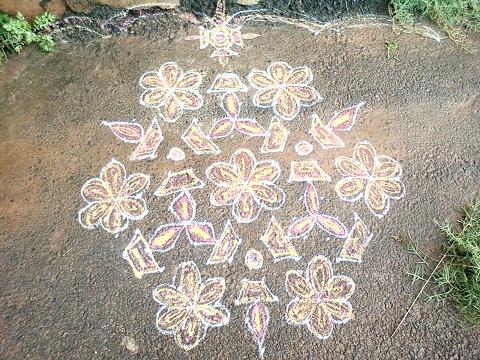 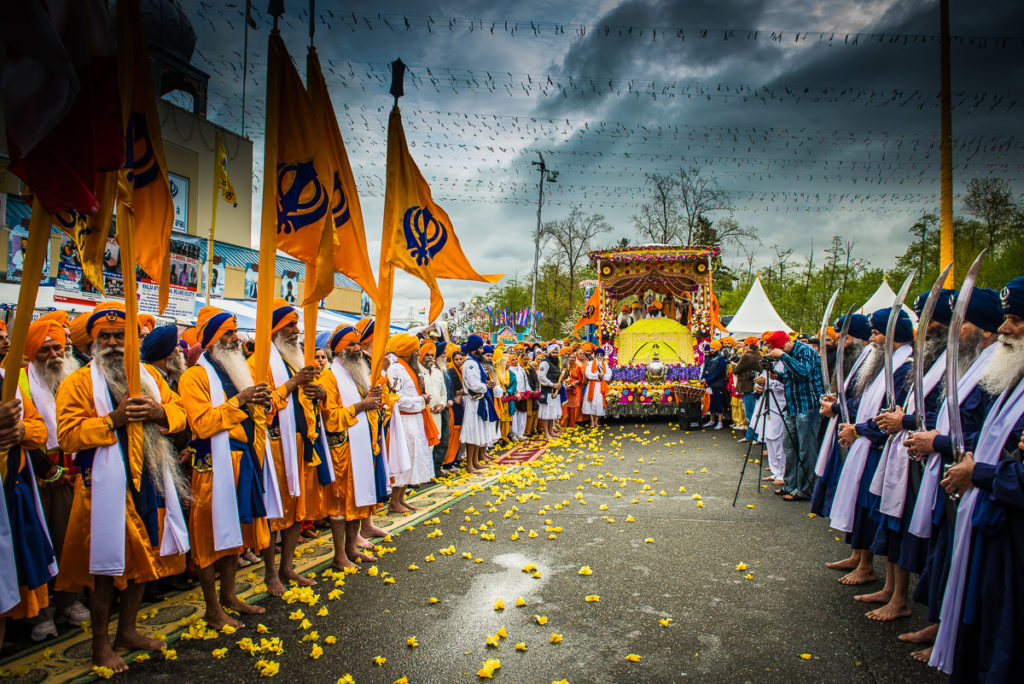 A rangoli on the occasion of Diwali in Goa. India
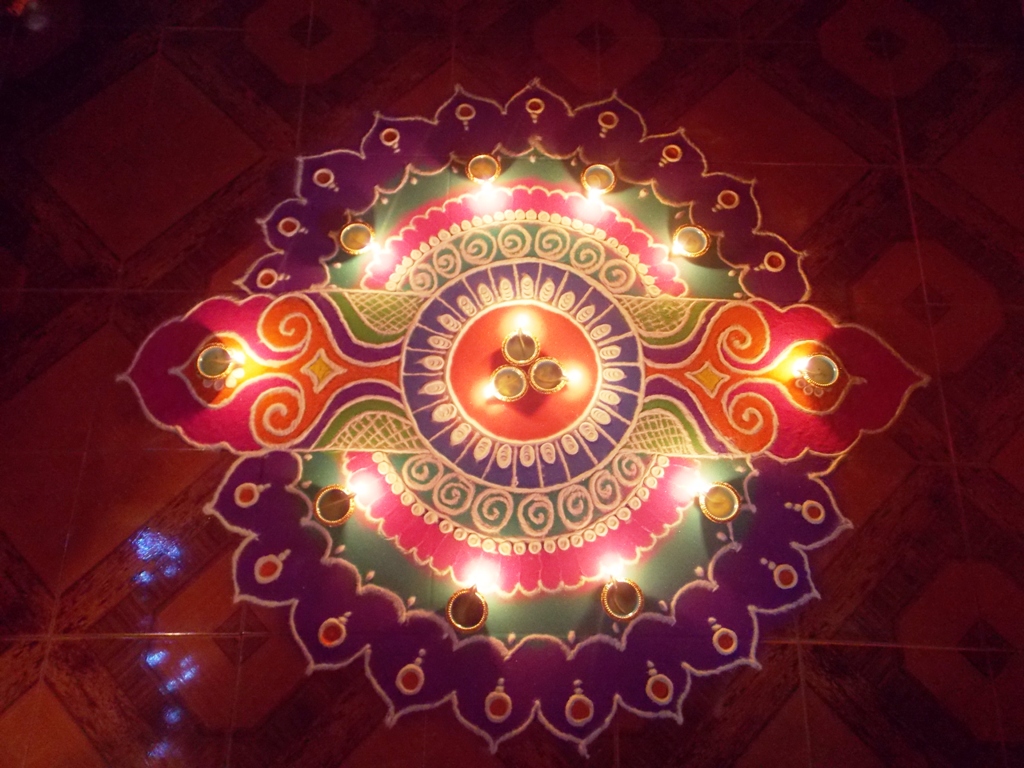 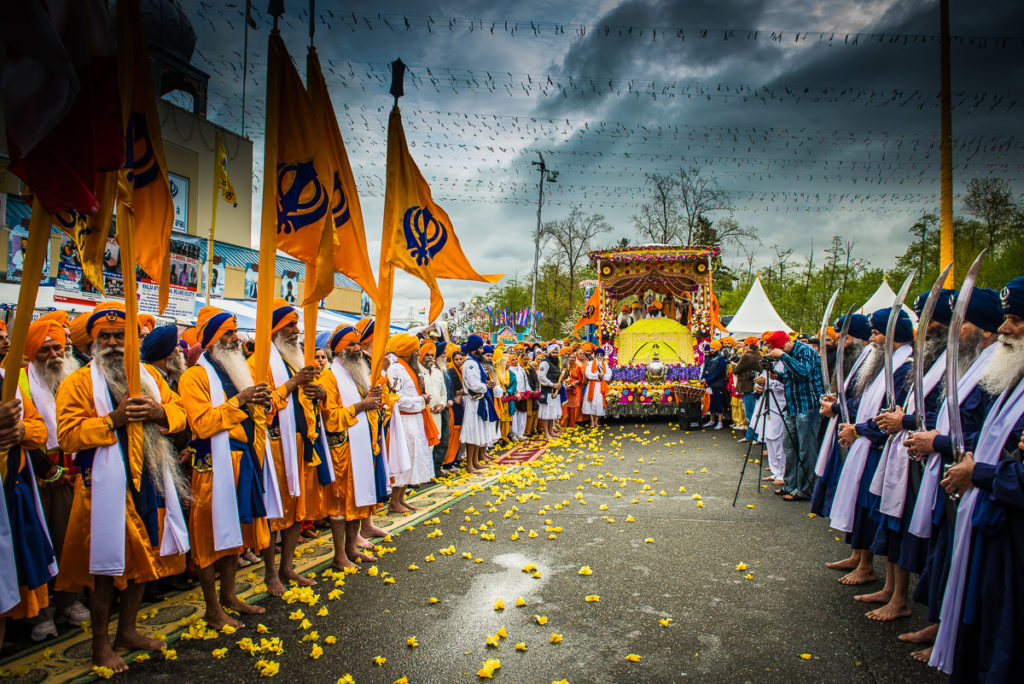 A rangoli painted on the occasion of a Hindu festival.
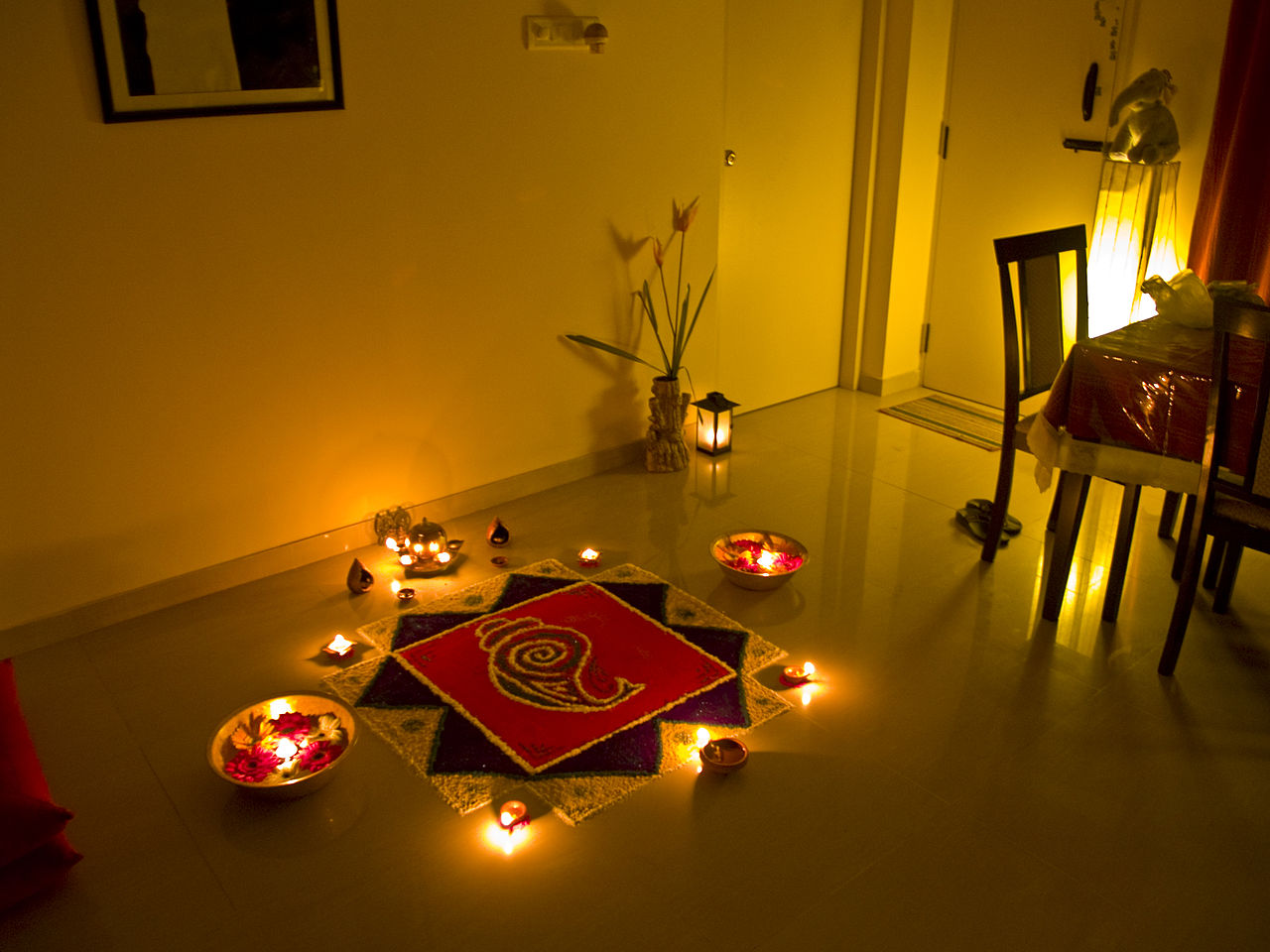 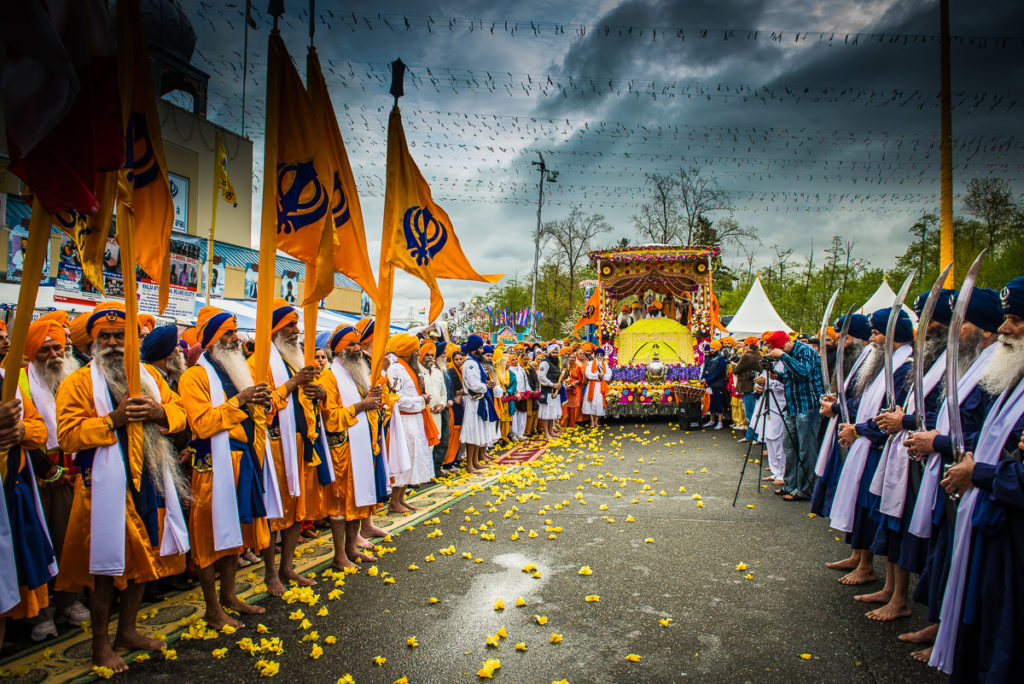 A rangoli made with flowers on the occasion of Onam.
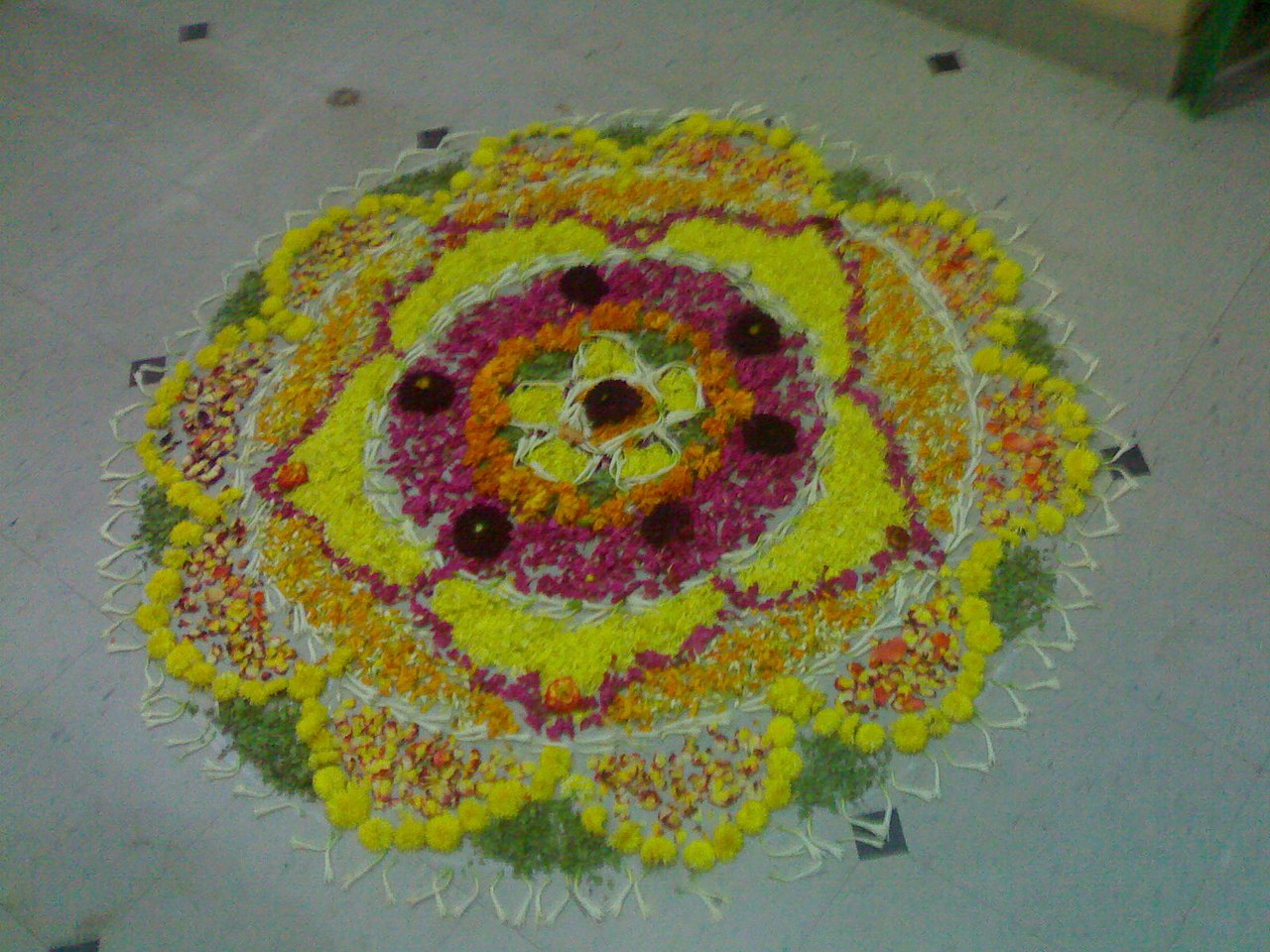 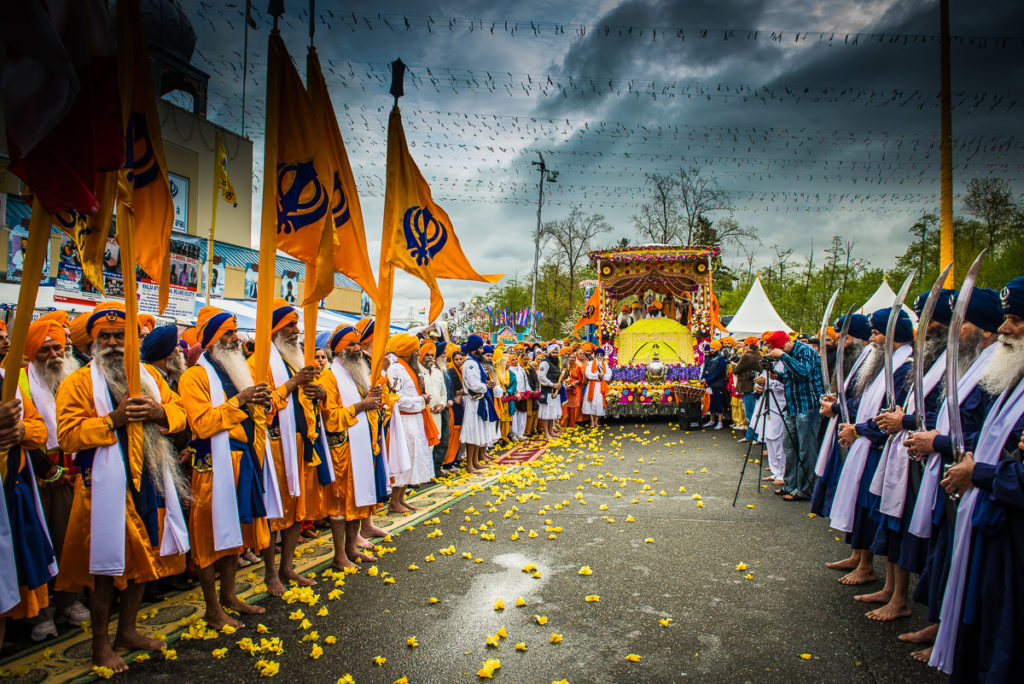 A rangoli pattern outside a home in Delhi, India
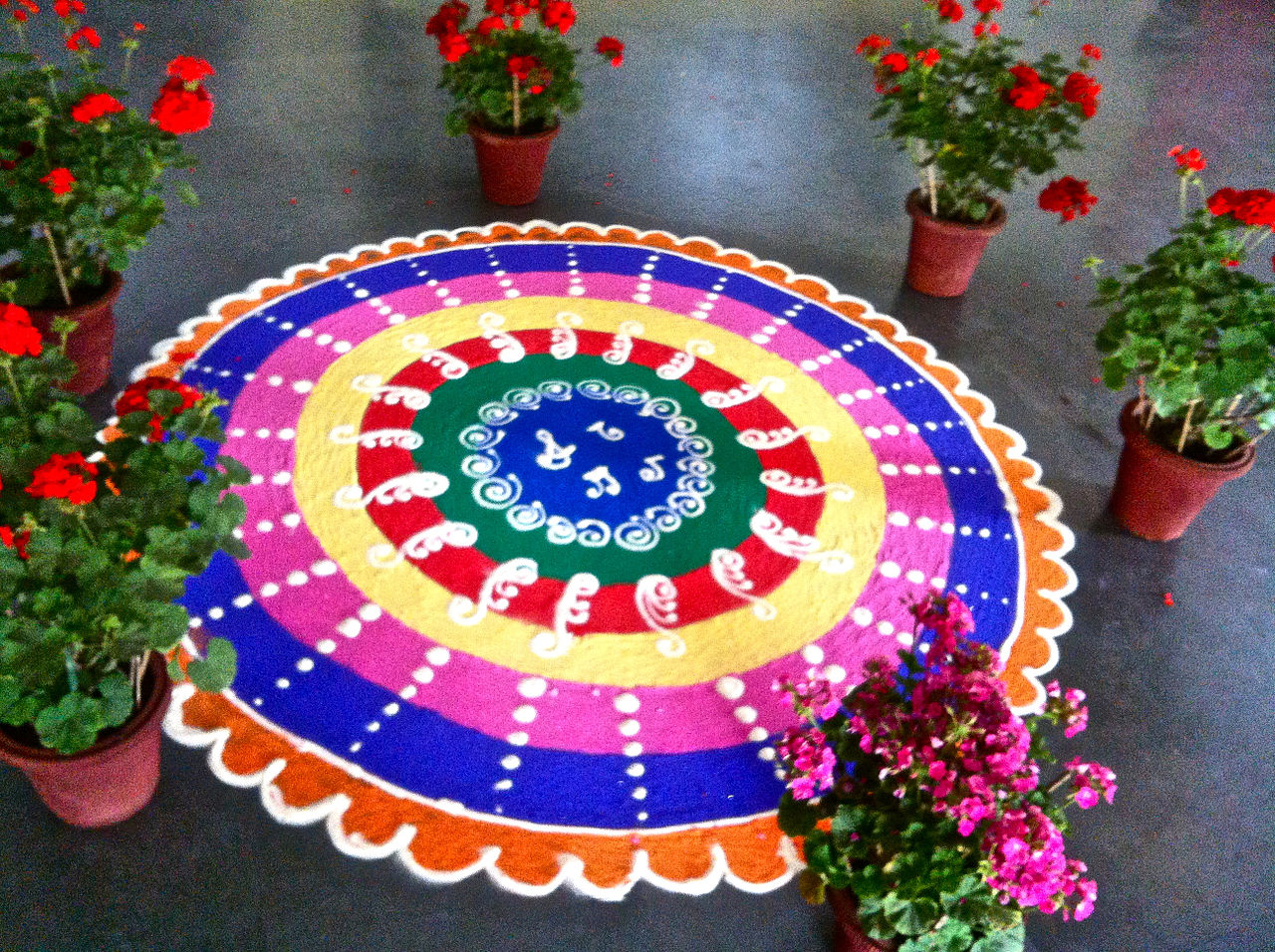 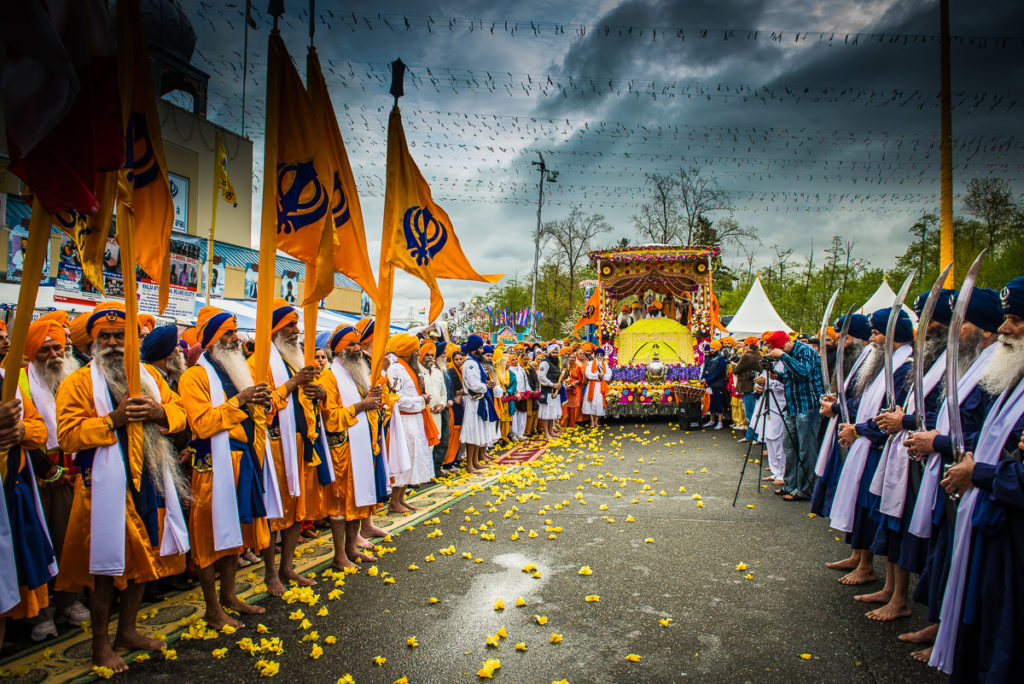 A rangoli pattern made from flowers in Chennai, India
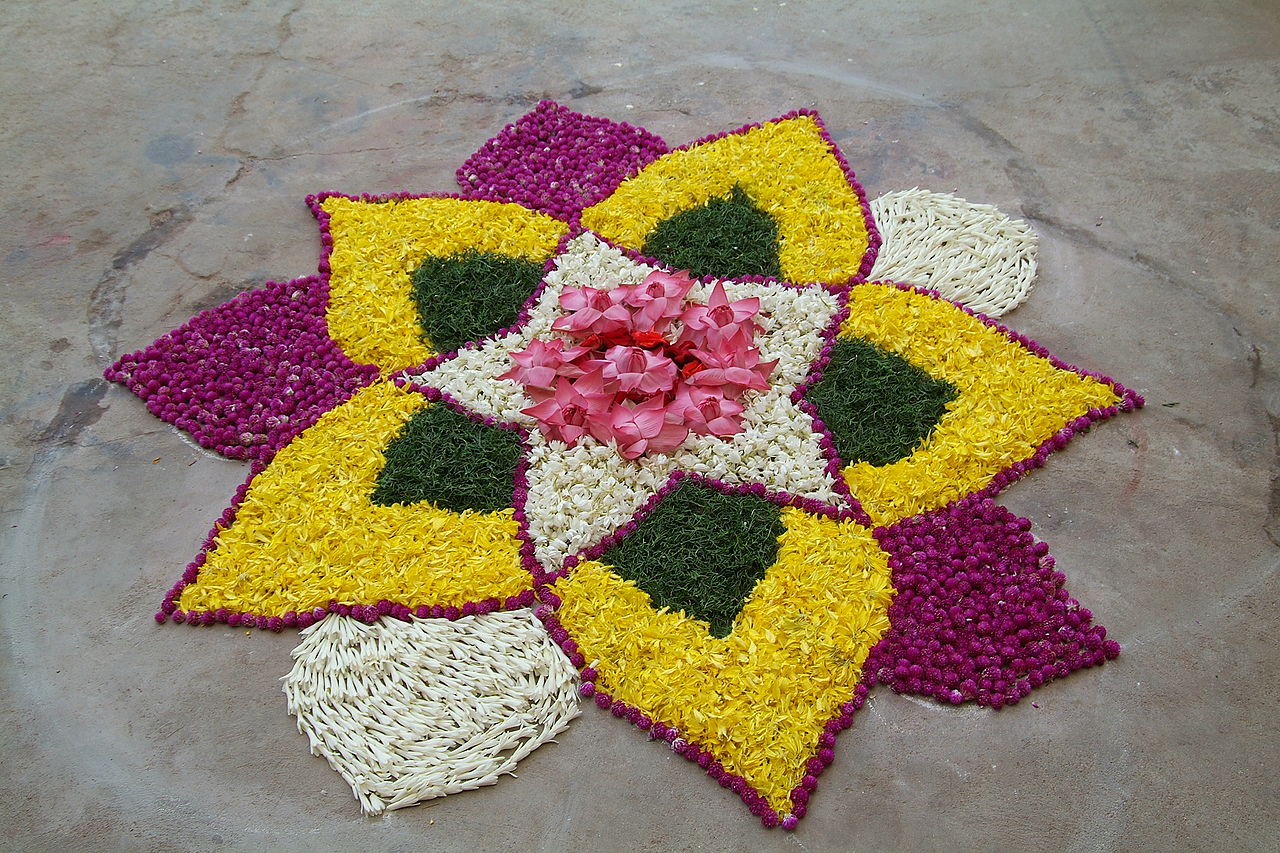 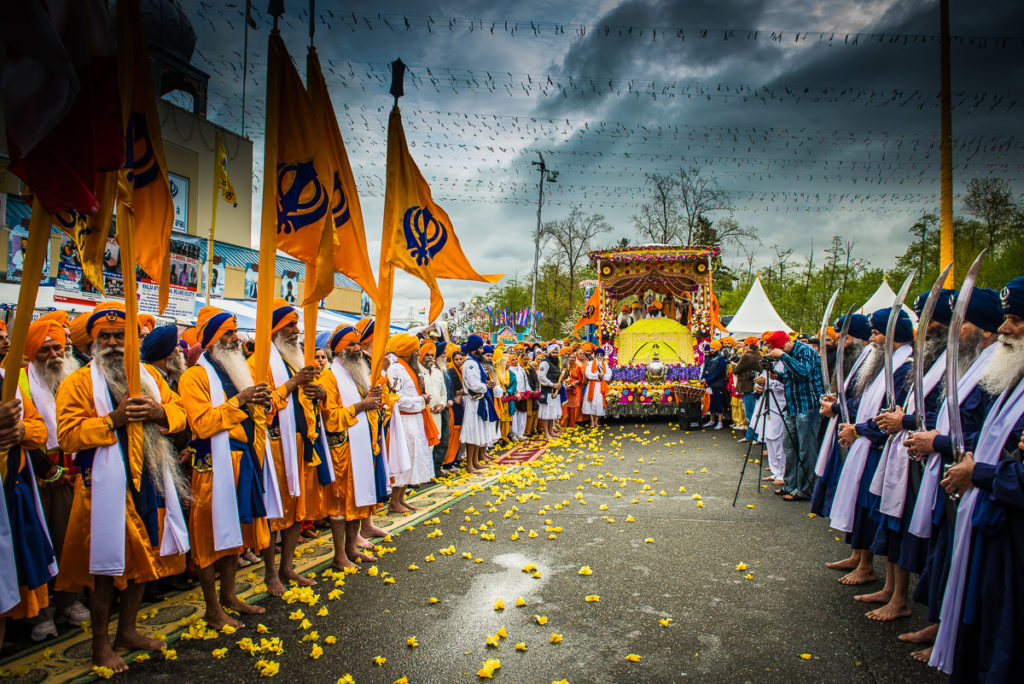 A rangoli pattern made in Singapore
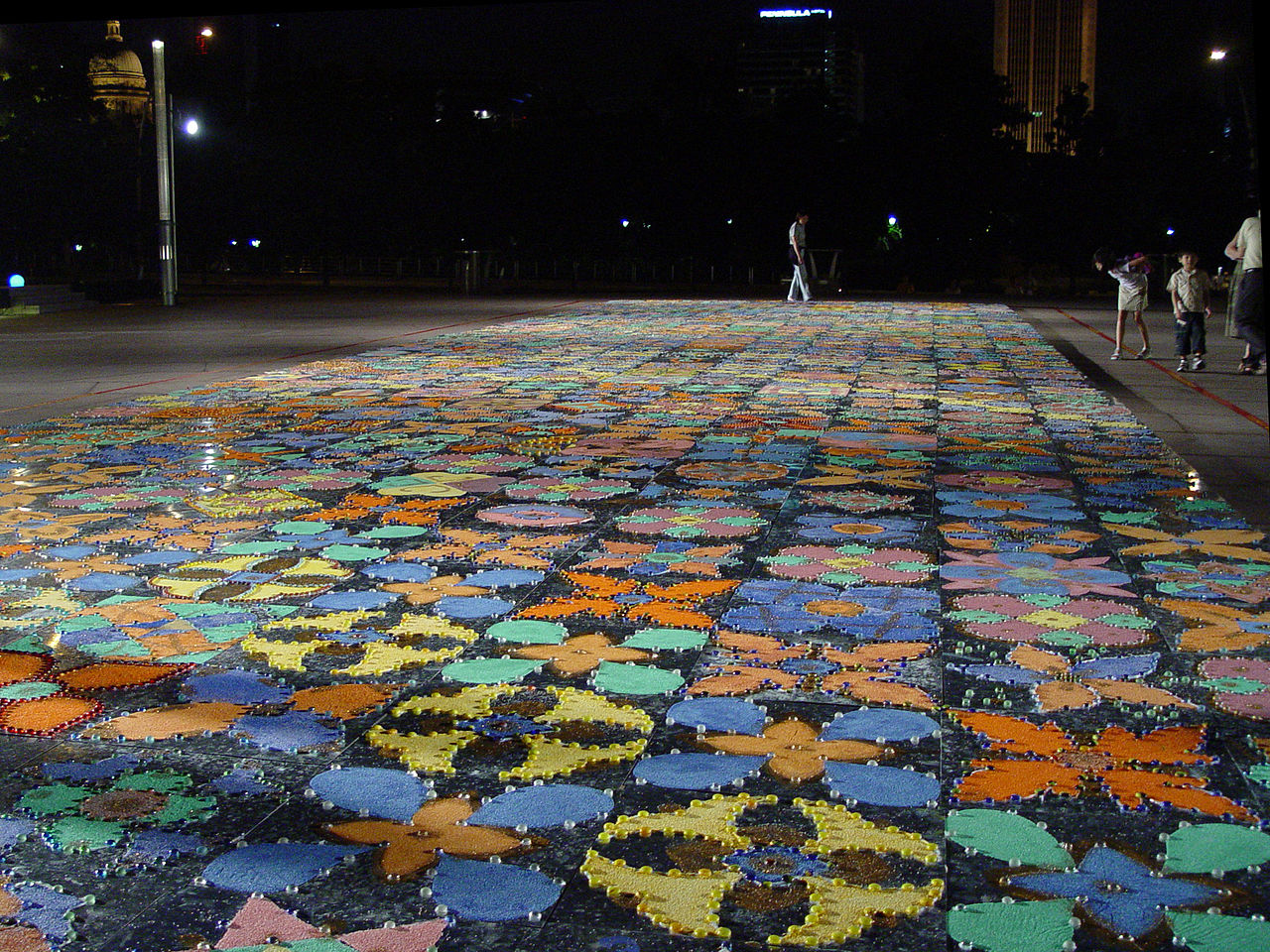 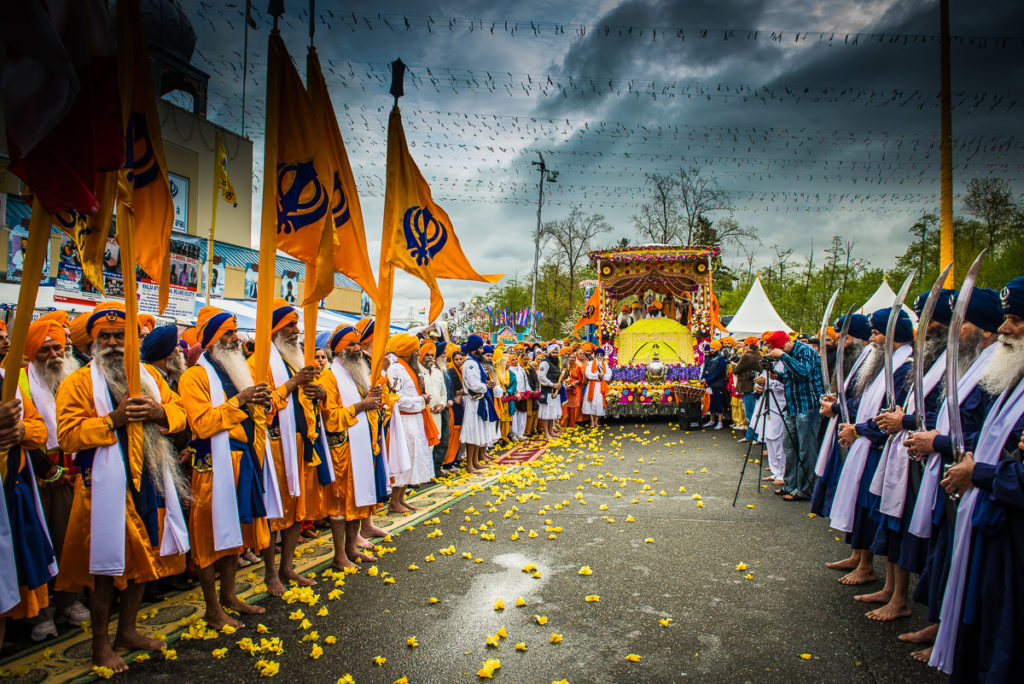 Rangoli patterns in the making!
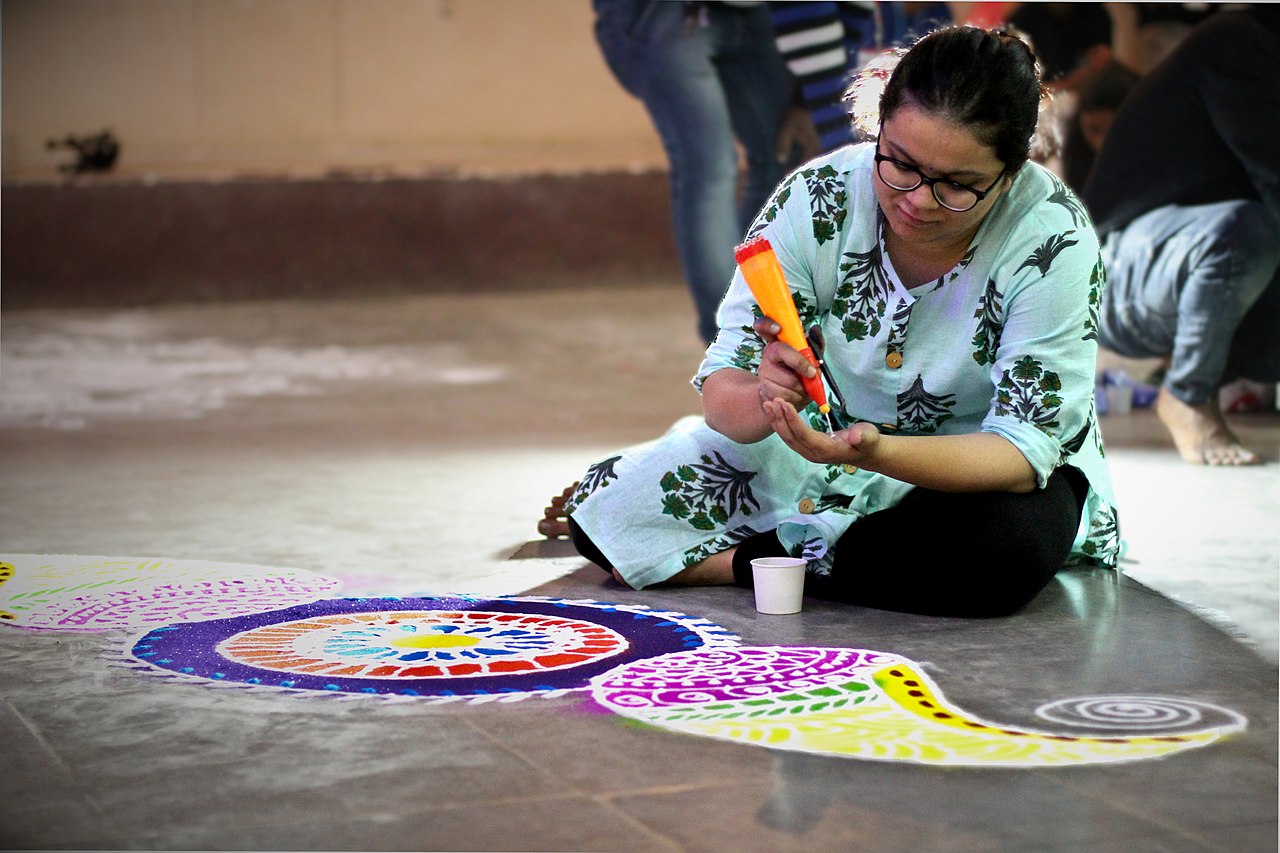 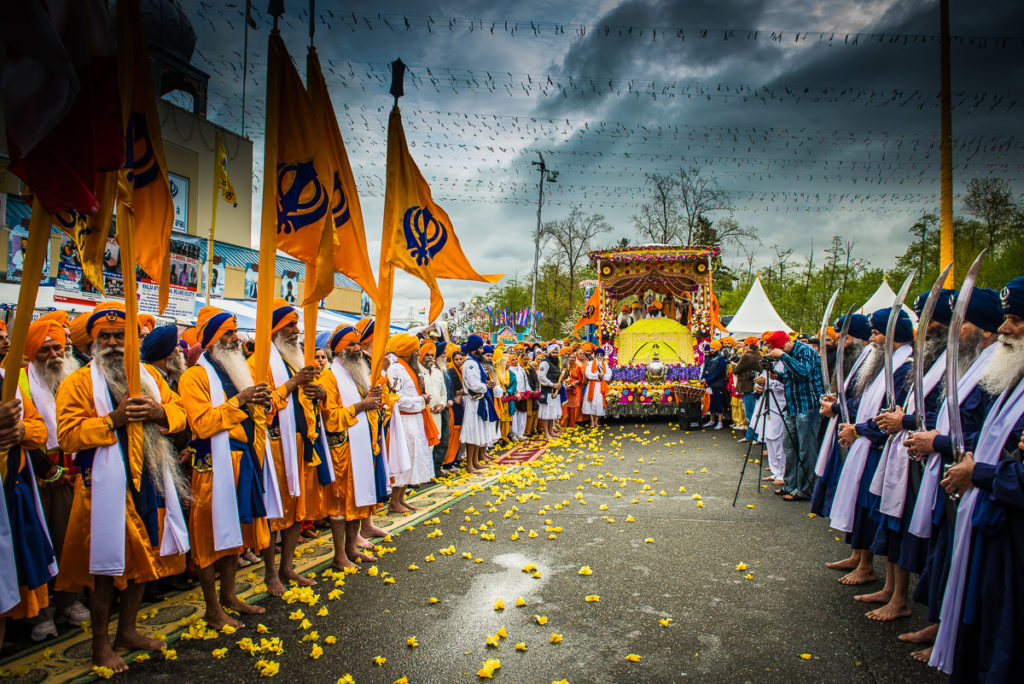 The Maths
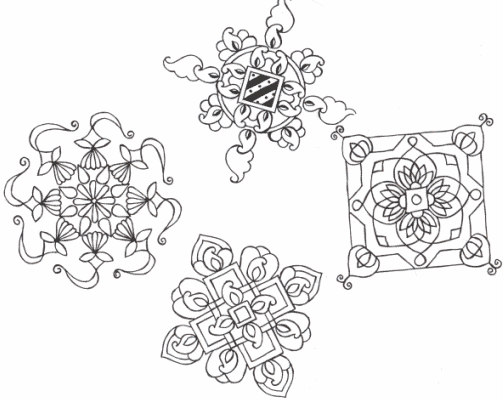 Look carefully at these examples. Some have line symmetry - that is, folding or mirror symmetry. All of them have rotation (turning) symmetry. So you can spin them around and on the way around they match up with own starting position at least twice.
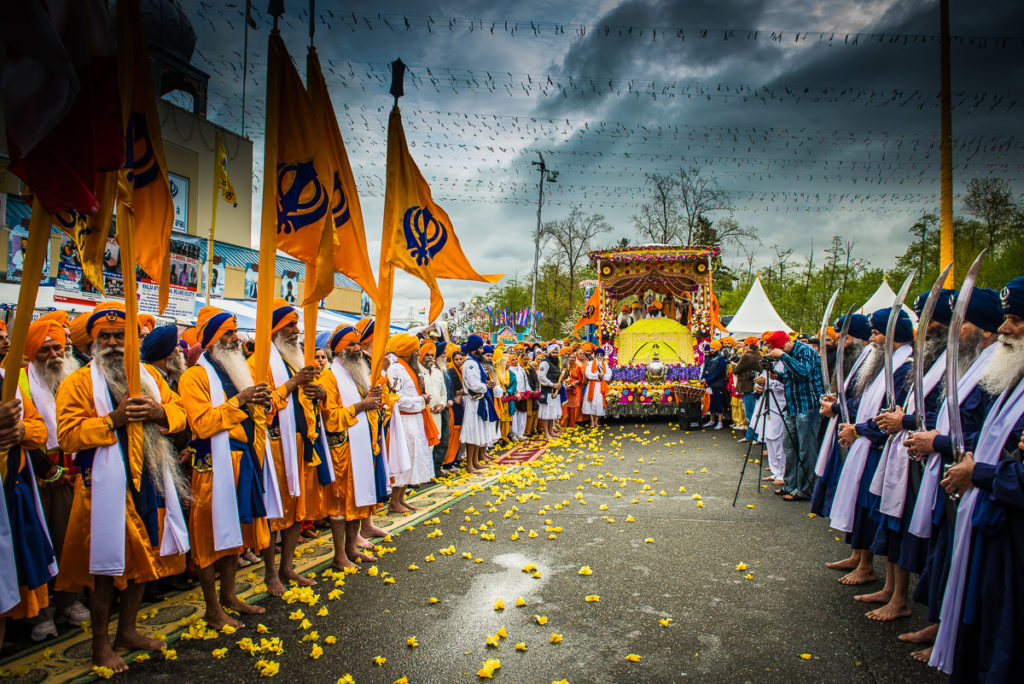 Equipment
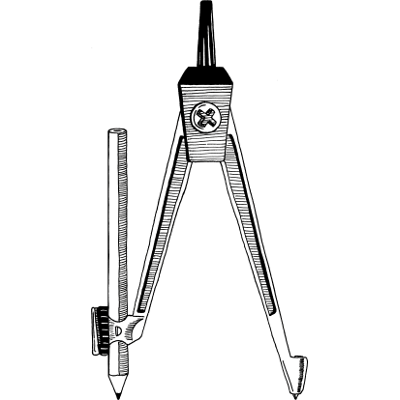 You will need a:

Piece of paper
Pencil
Ruler
Compass
Rubber
Colouring pencils
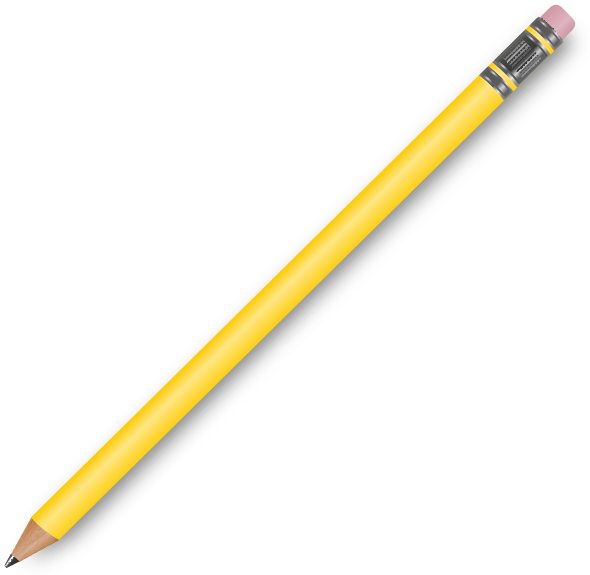 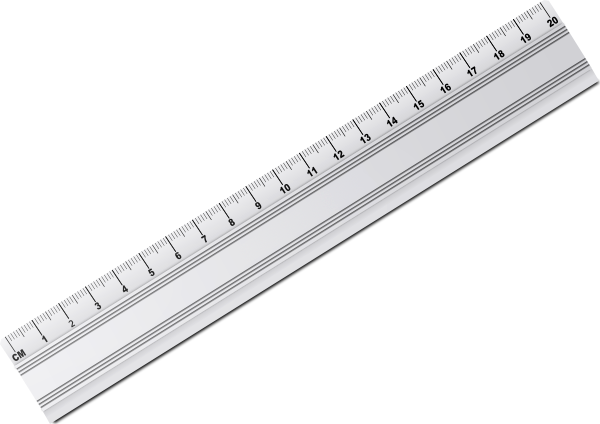 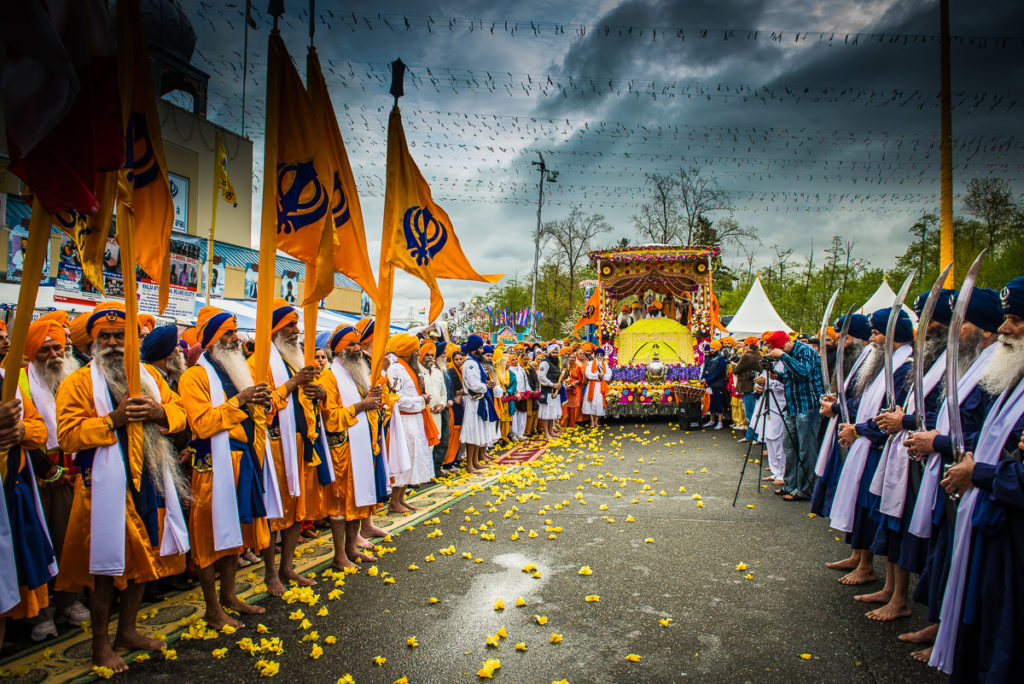 Lets Draw!!
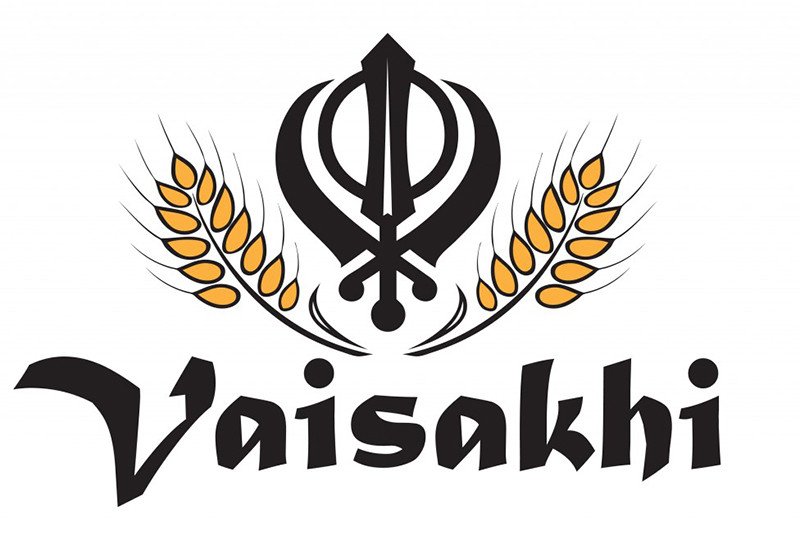 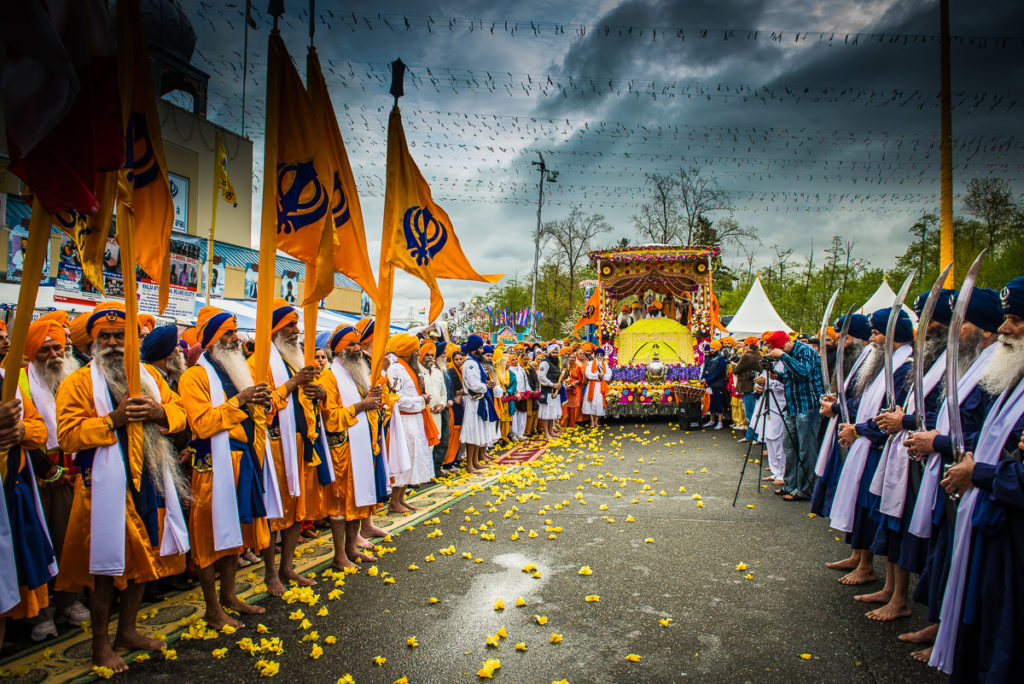 First find the centre of your page by drawing two faint lines corner to corner
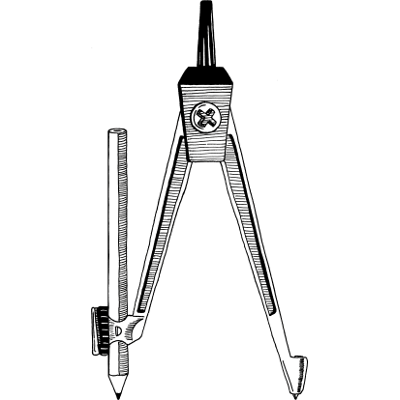 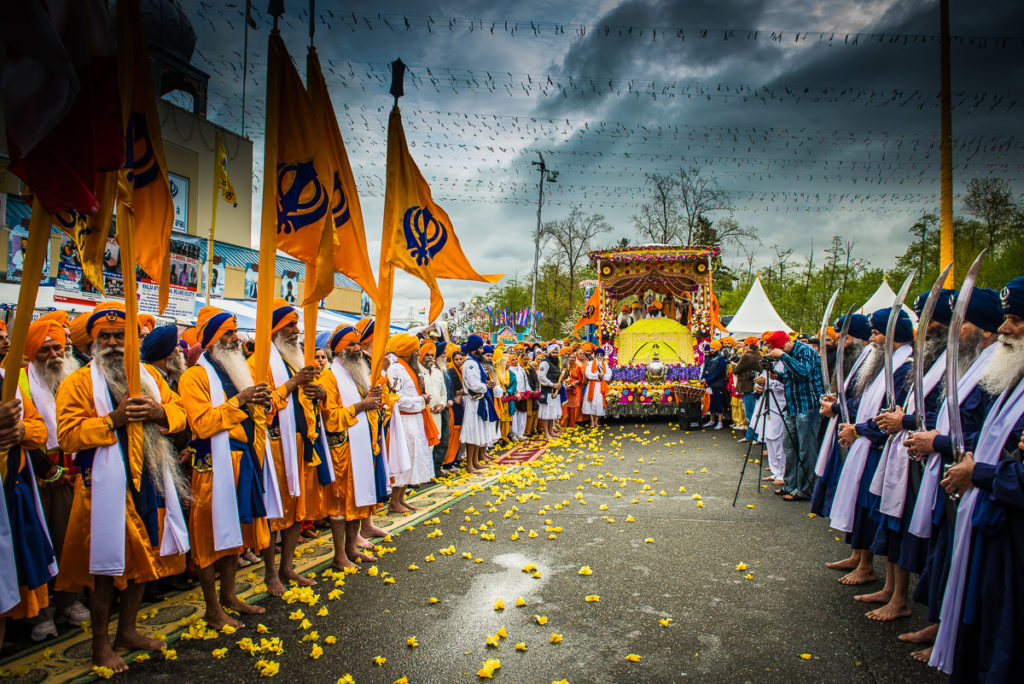 Using a compass draw a circle up to the width of the page
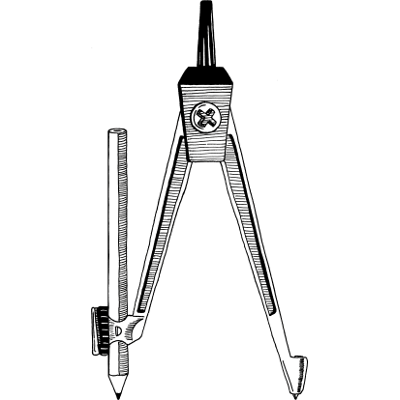 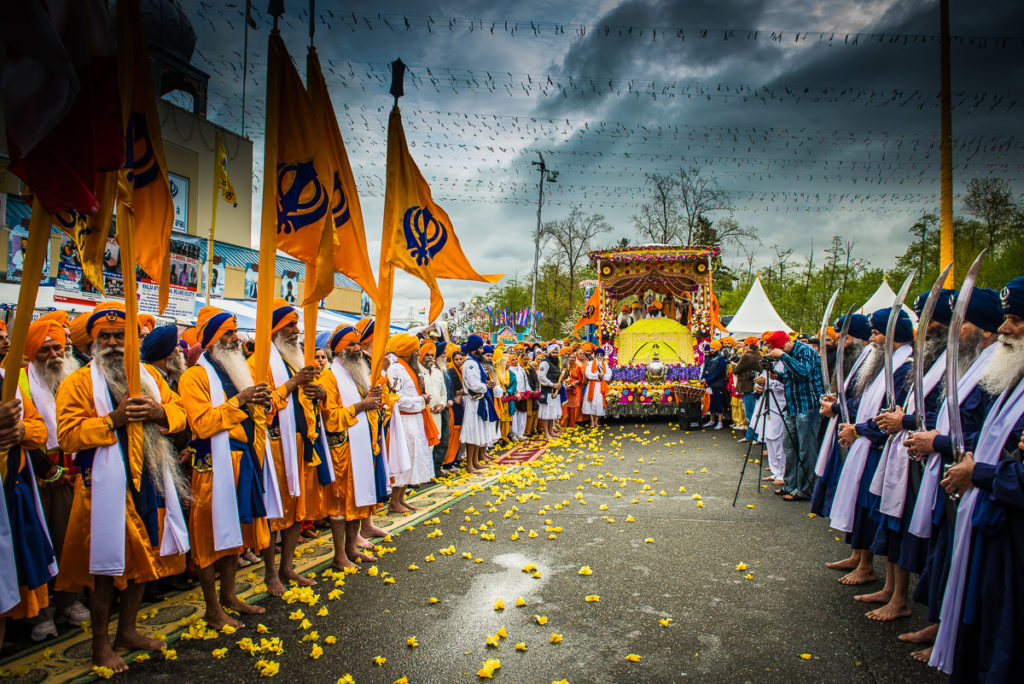 Using the radius length, mark 6 equal points around the circumference of the circle
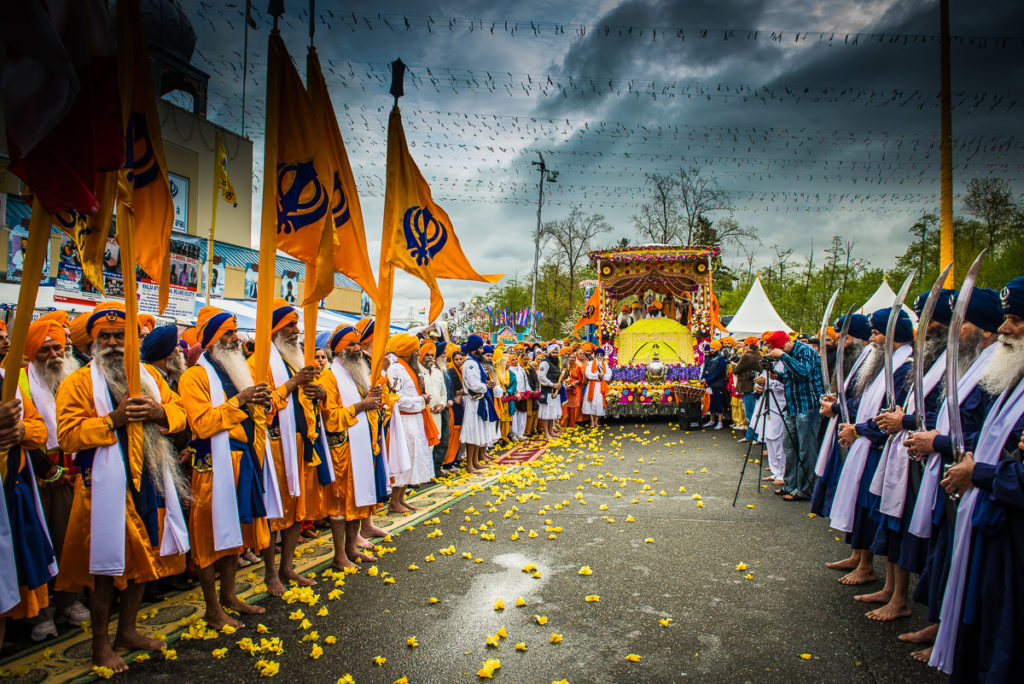 Join up each point on the opposite side of the circumference using a ruler
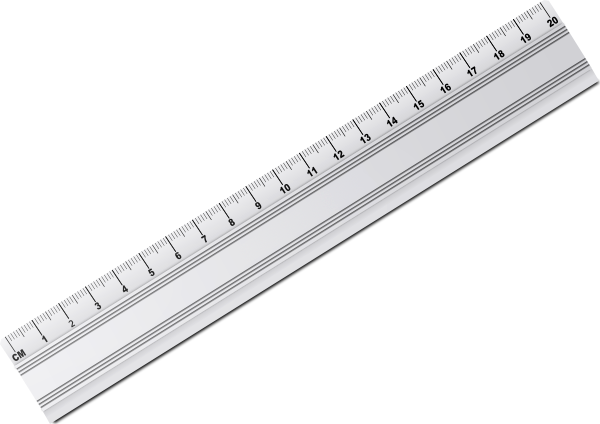 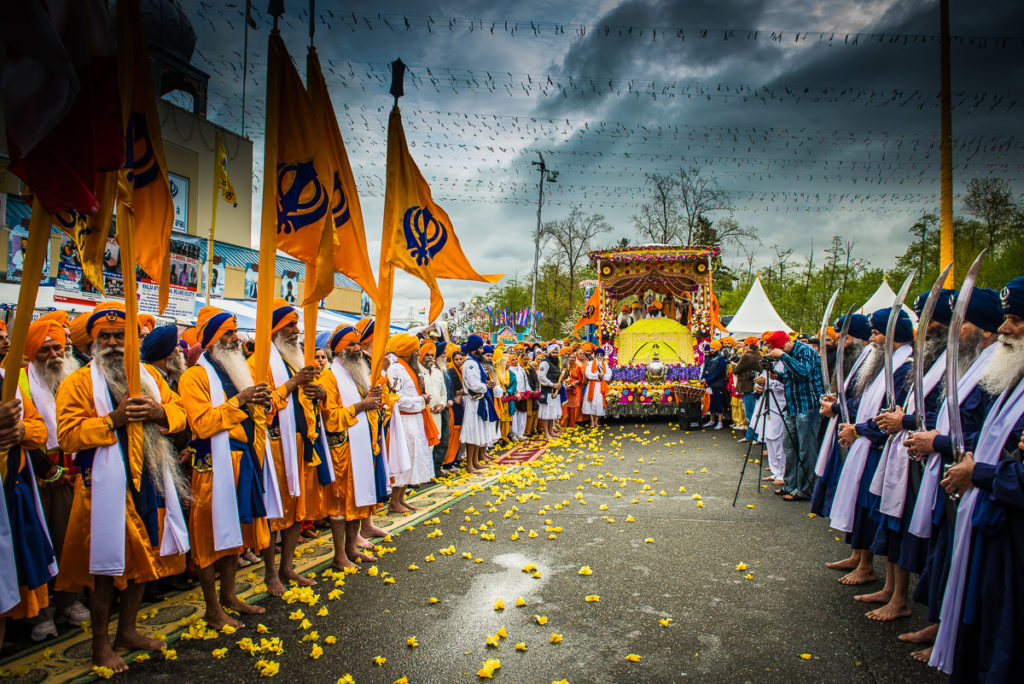 Join up each point on the opposite side of the circumference using a ruler
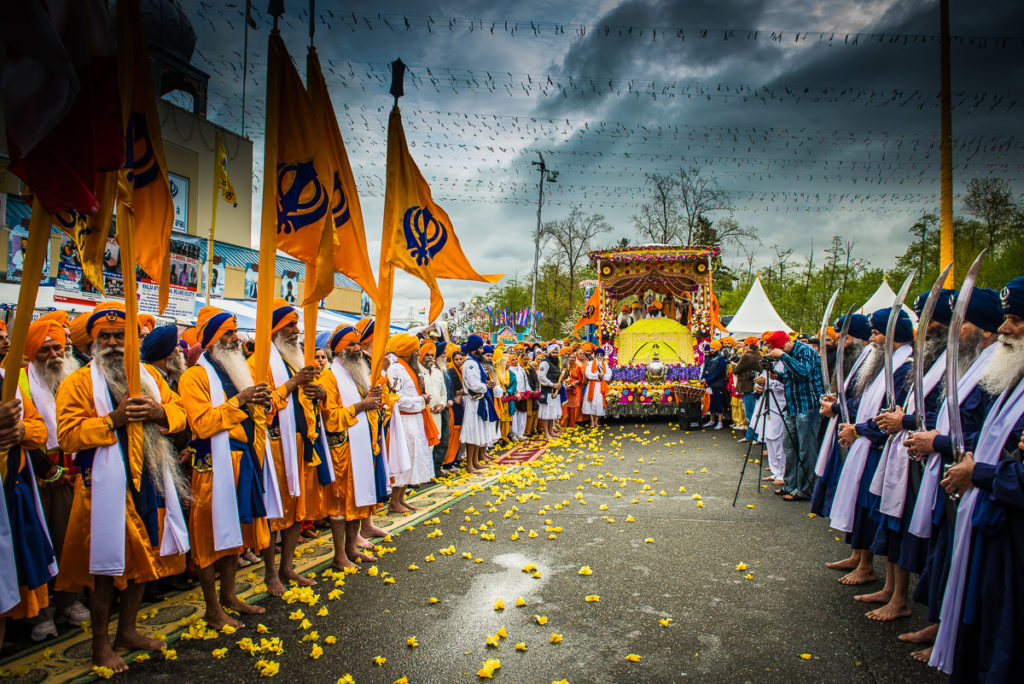 Draw 3 more concentric circles using the centre of the circle
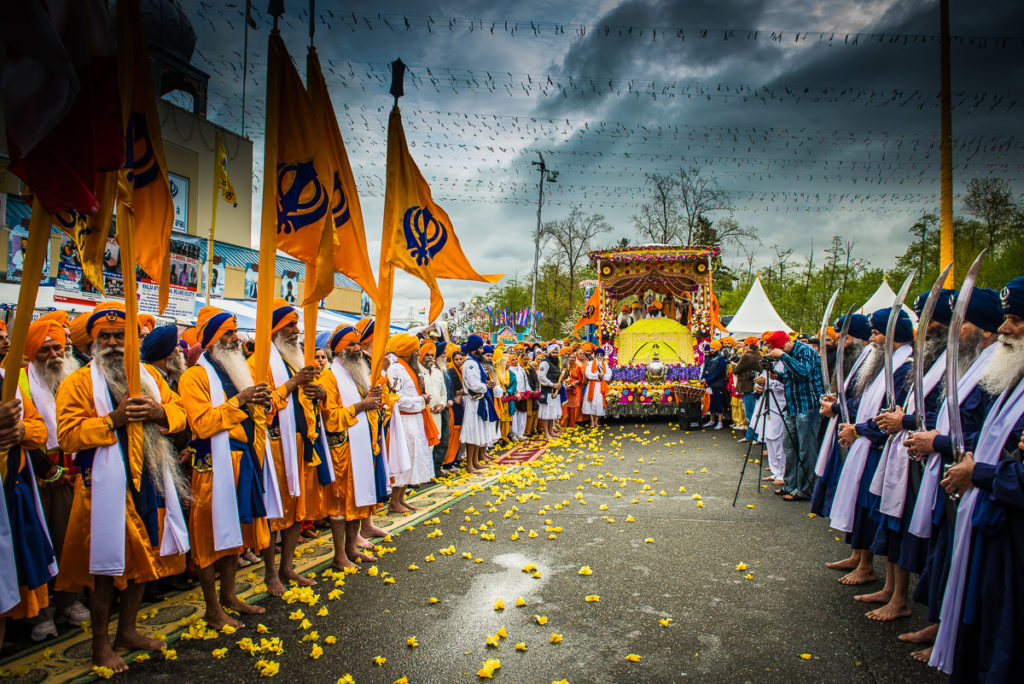 Time to Design
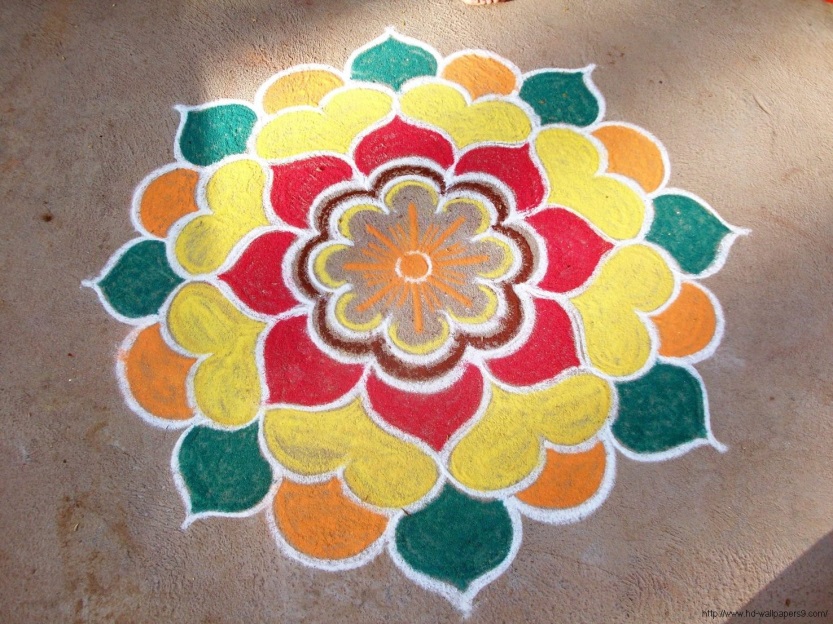 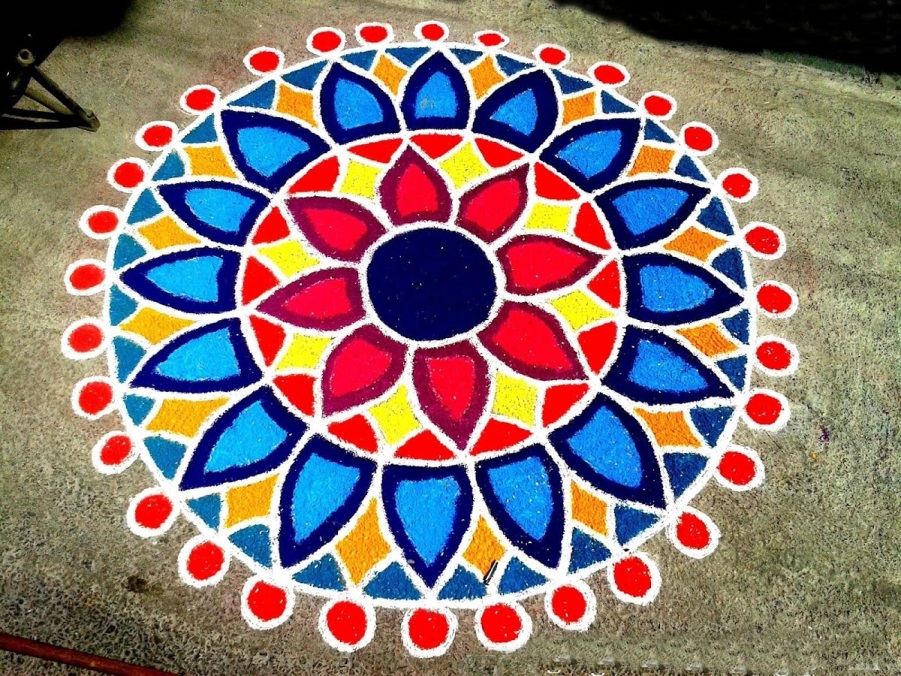 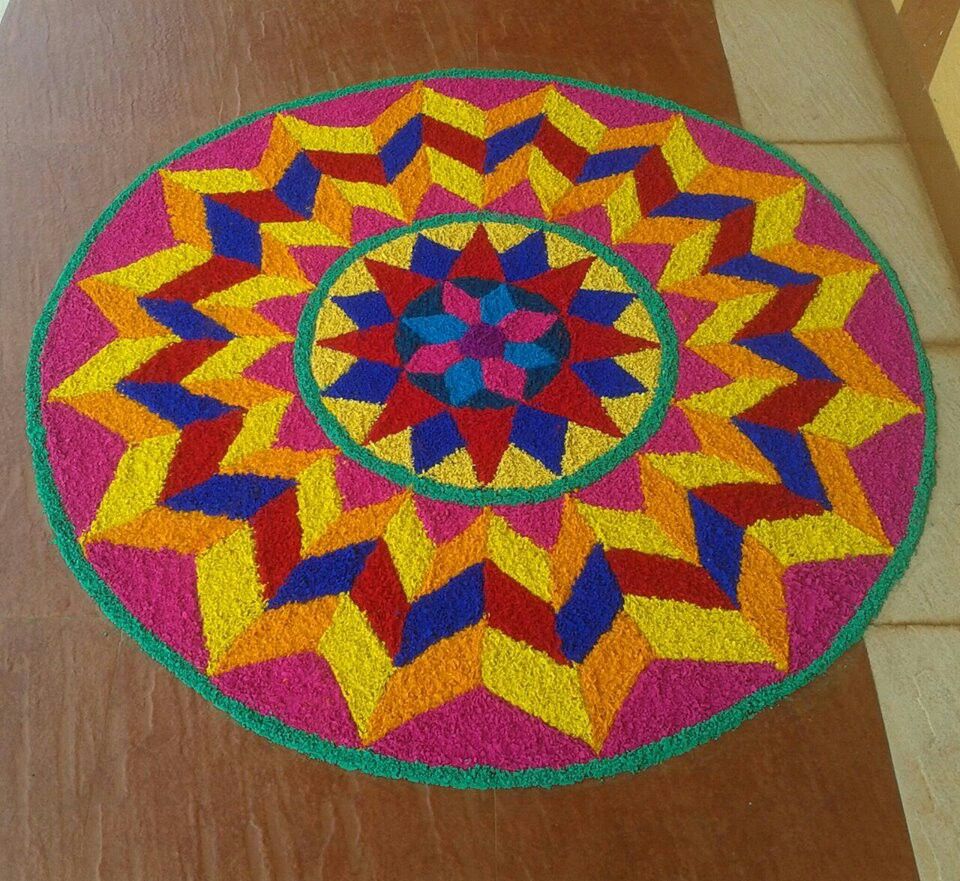 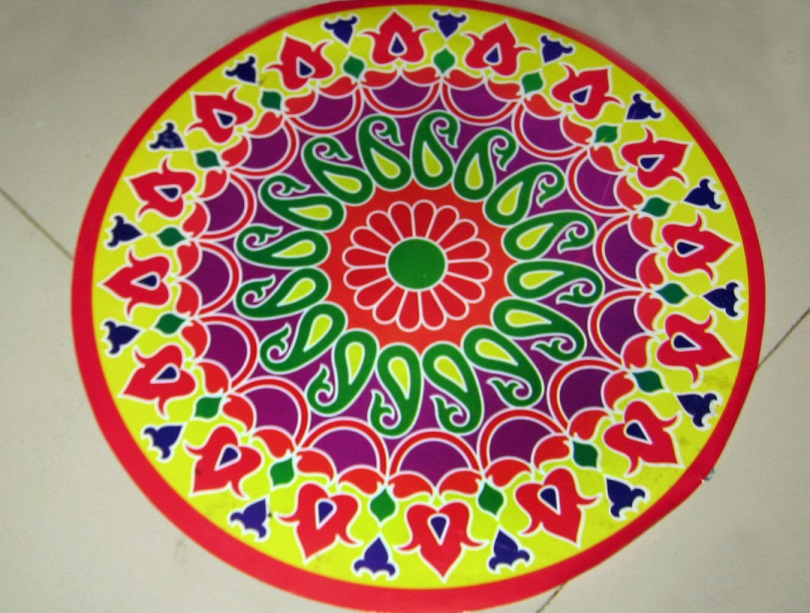 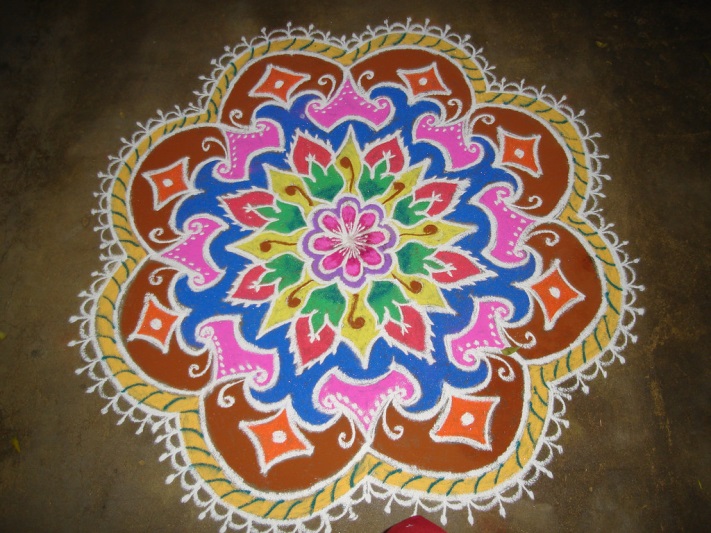 Draw your design in one of the sectors
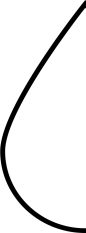 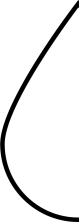 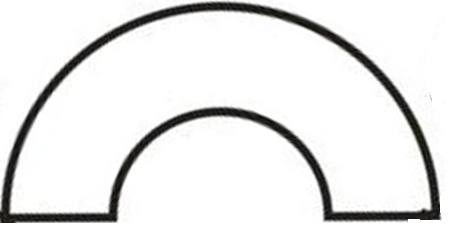 Trace your design from the first sector
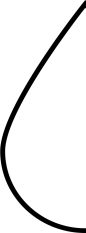 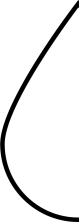 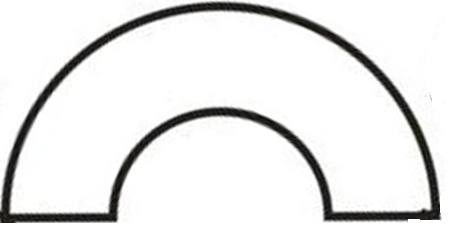 Retrace your design into each of the following sectors.
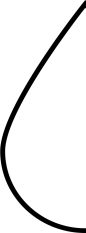 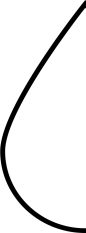 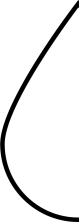 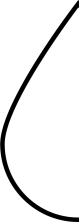 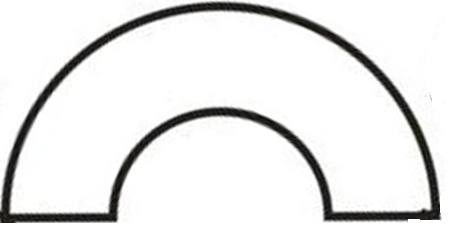 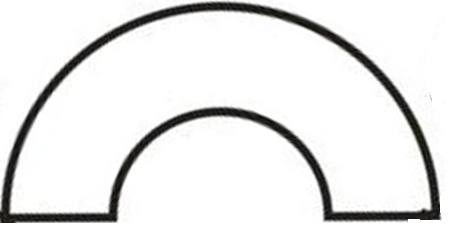 Rub out any of your guidelines and it’s time to add some colour!
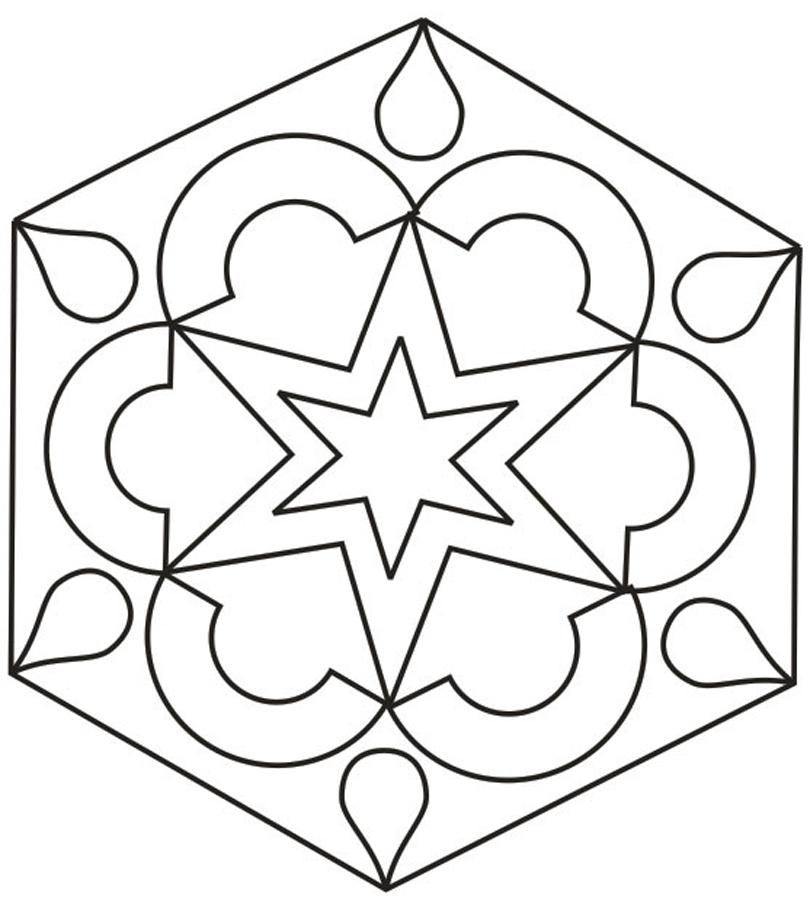 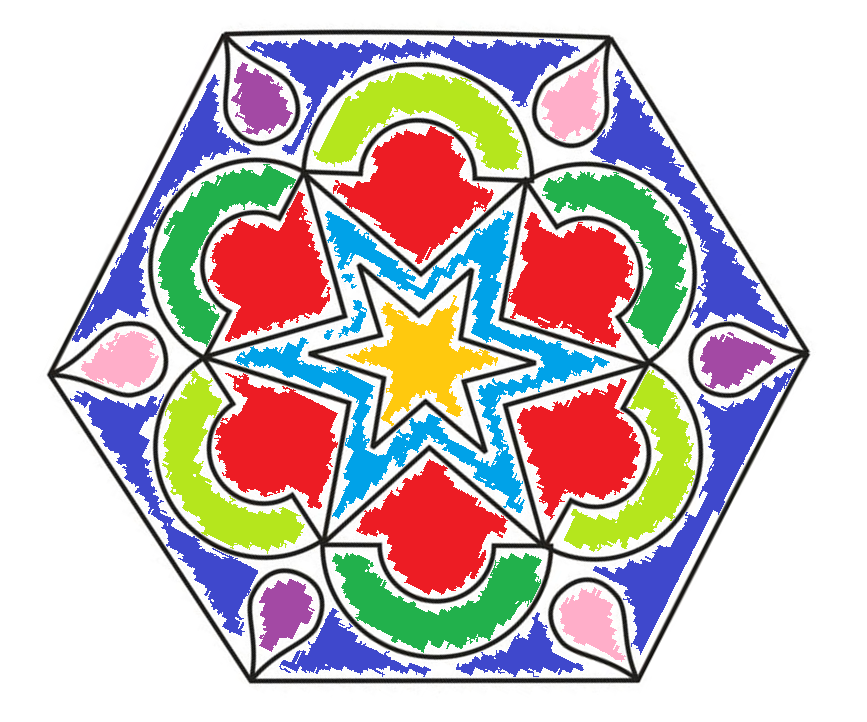 Hopefully better than mine! 
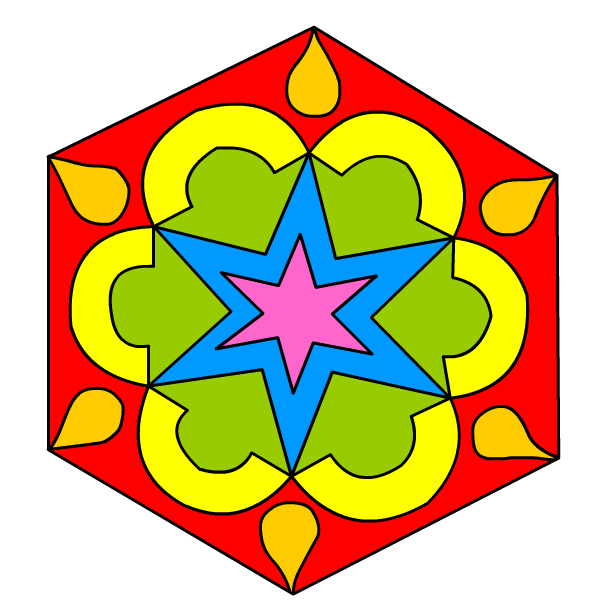 That’s better! 
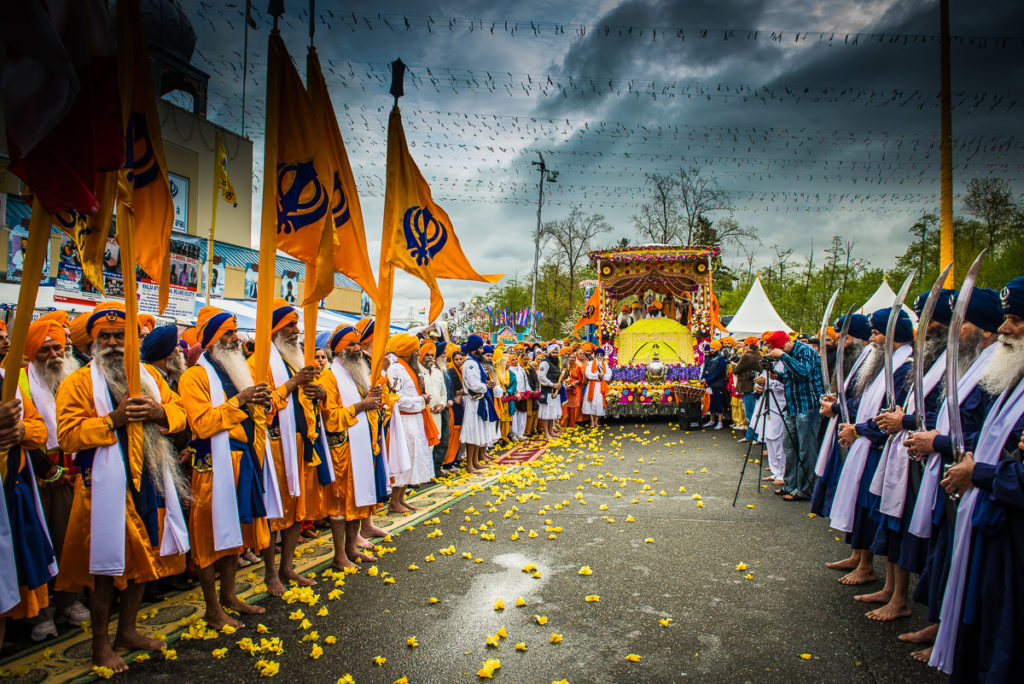 It’s up to you!
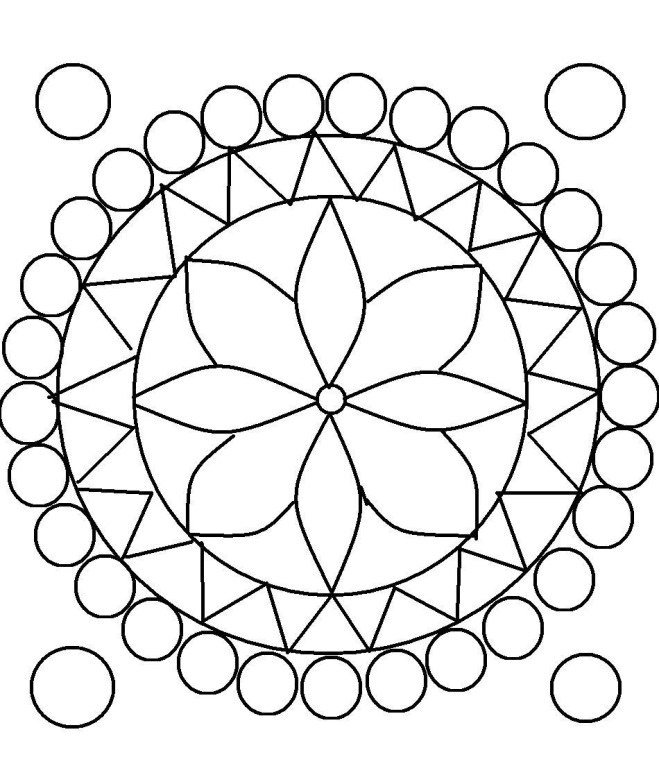 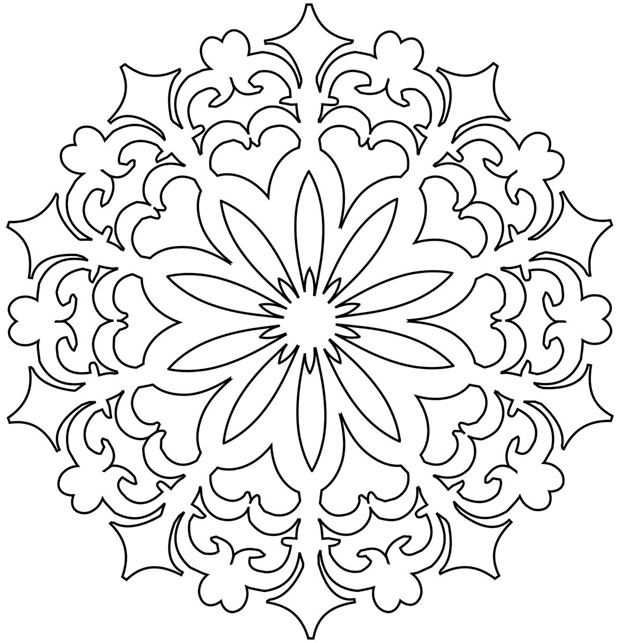 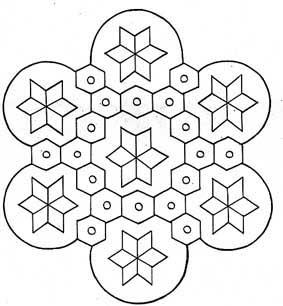 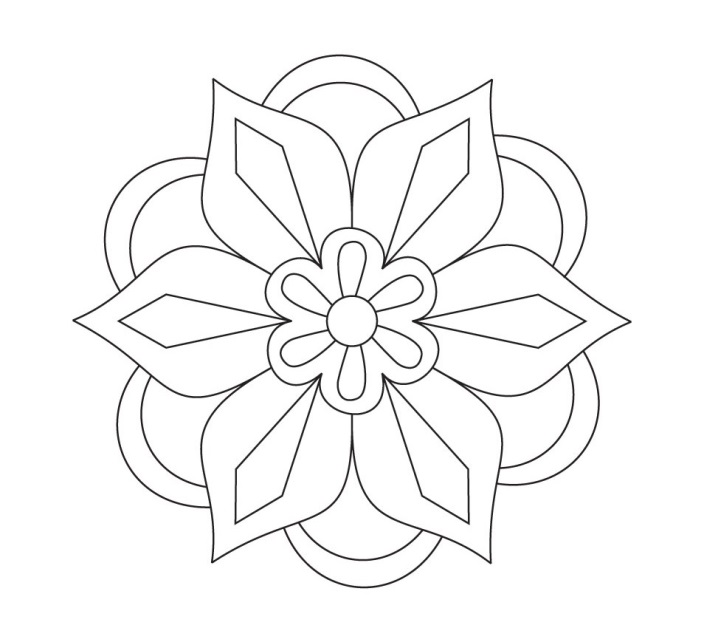 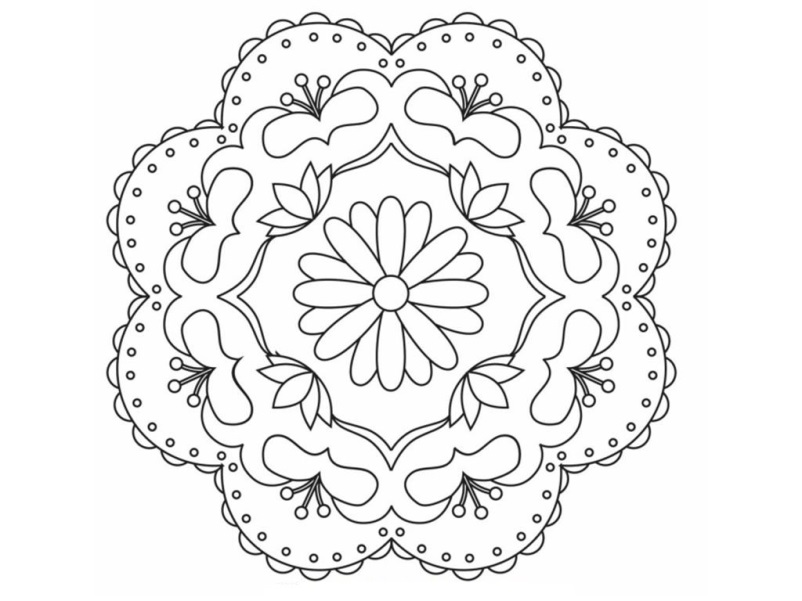 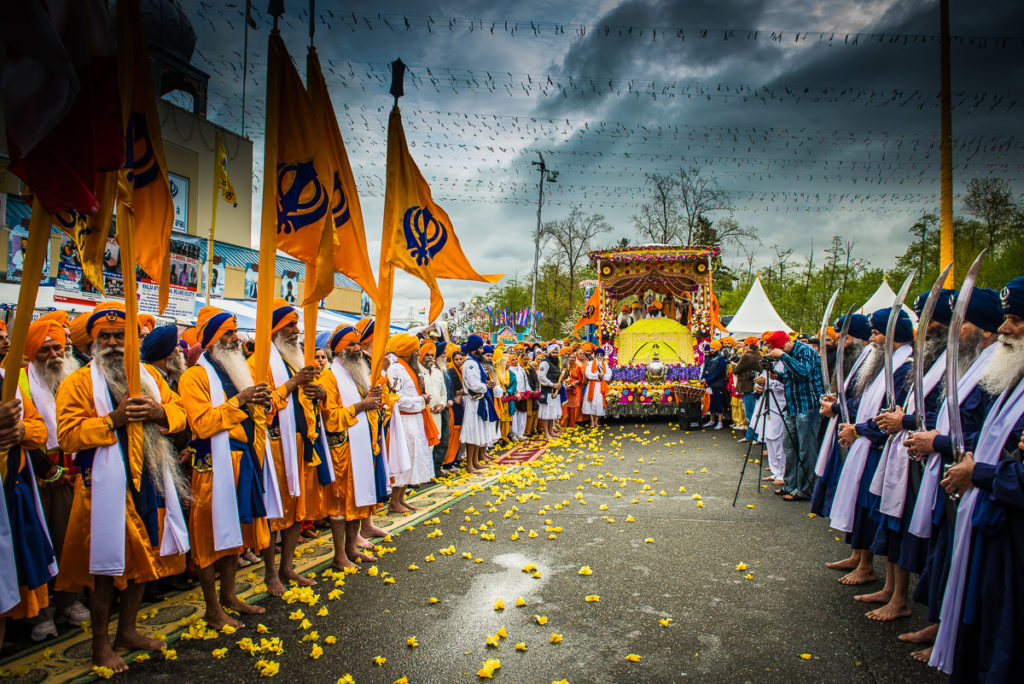 Finished!
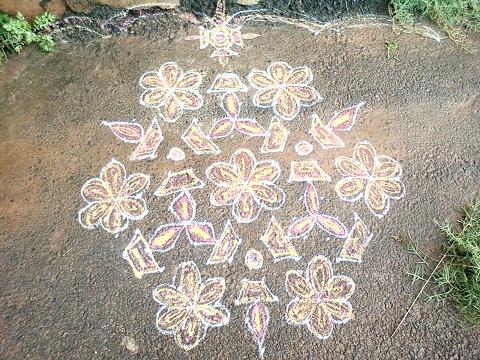 Maybe you could ask permission to draw a Rangoli pattern on the ground at home with chalk during Diwali!
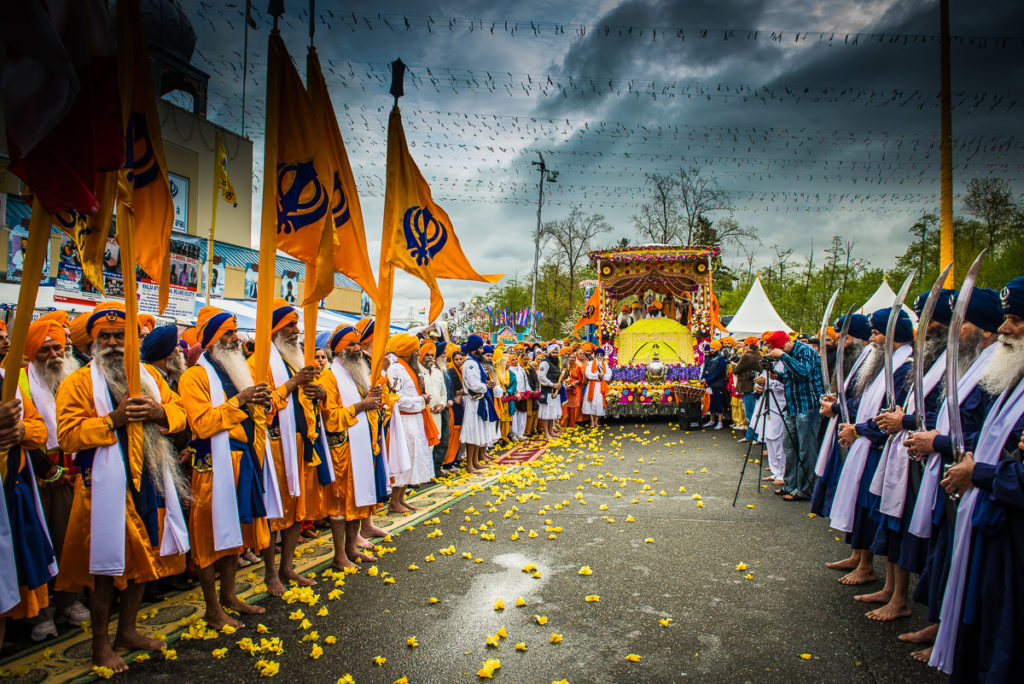 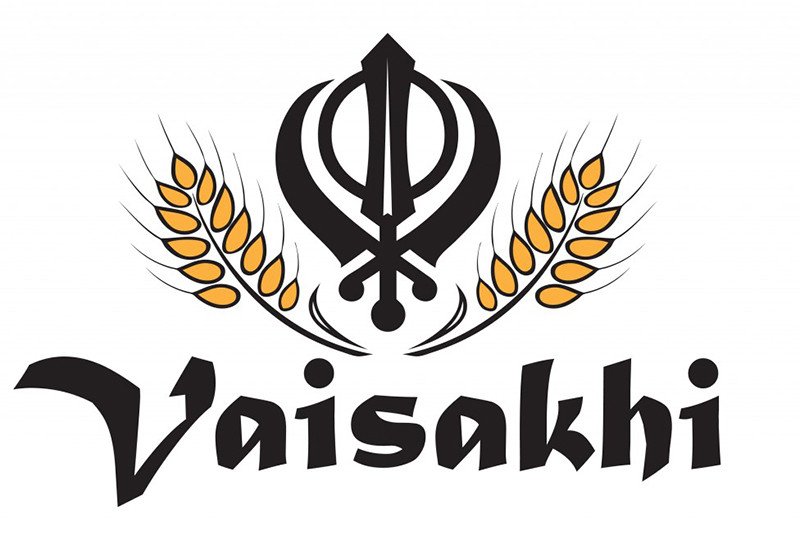